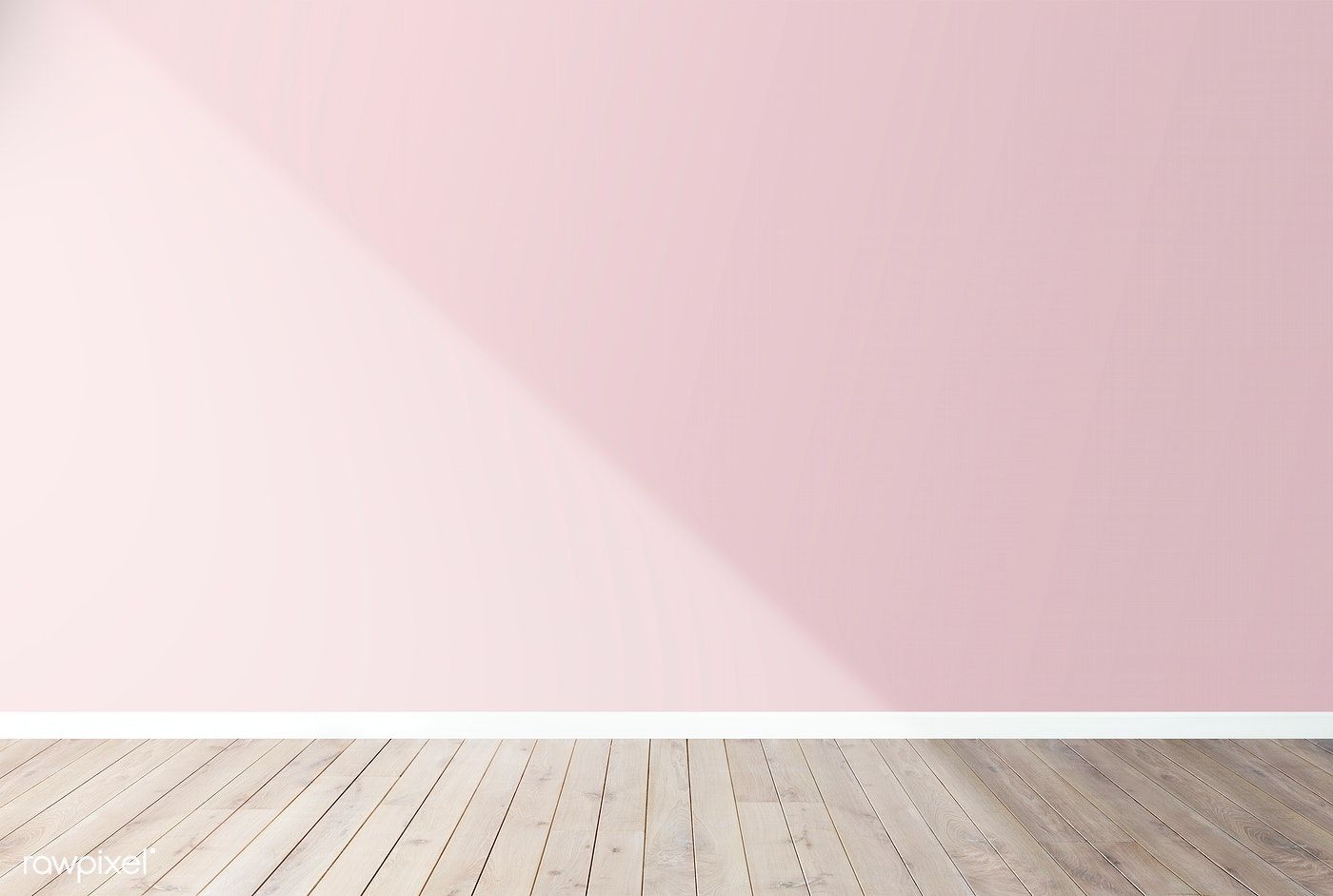 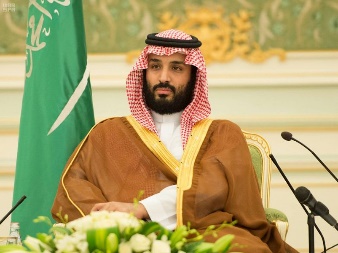 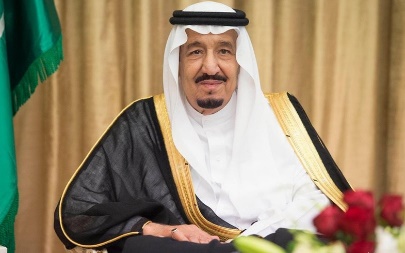 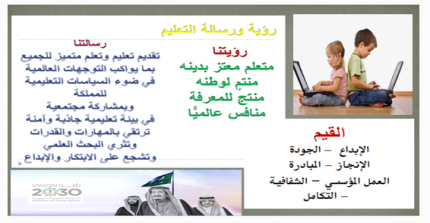 القوانين الصفية الإلكترونية
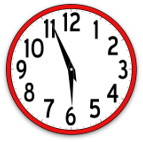 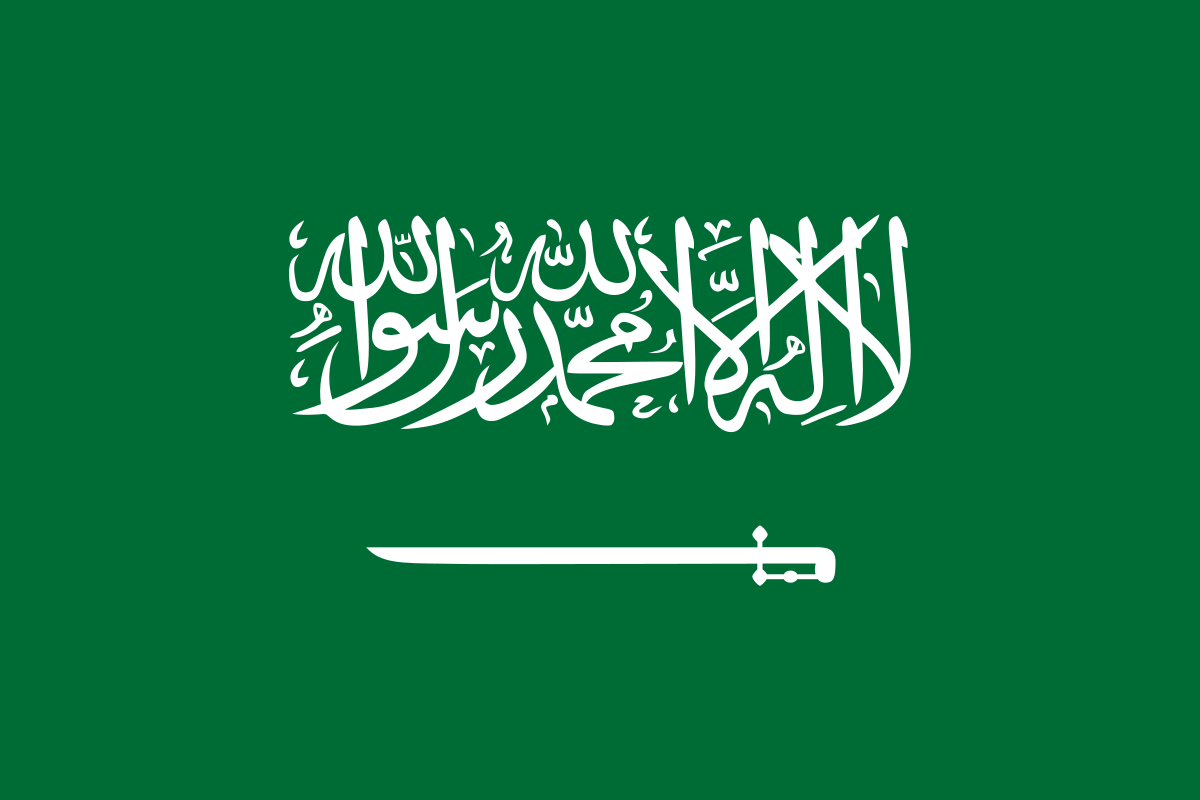 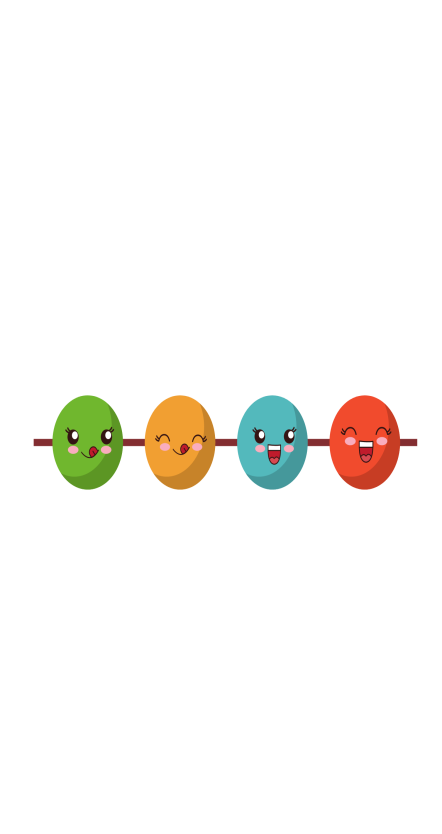 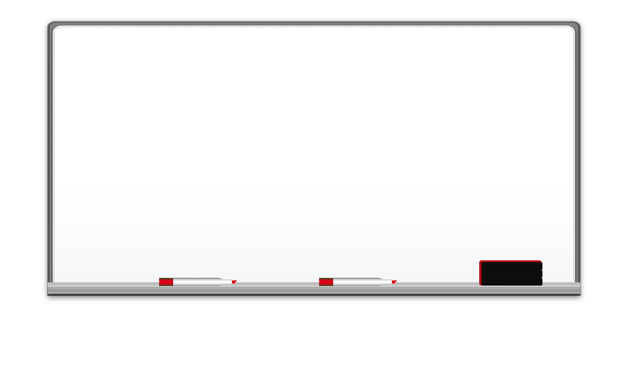 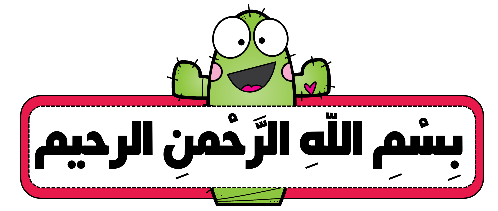 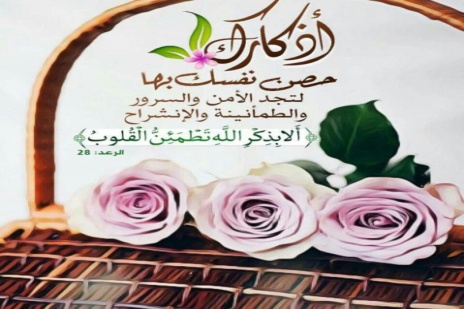 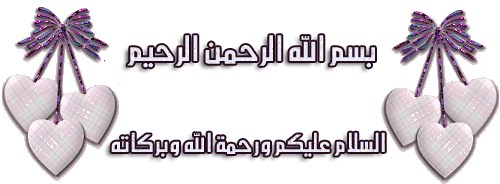 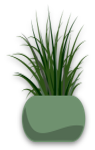 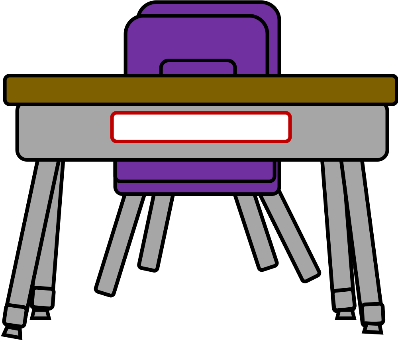 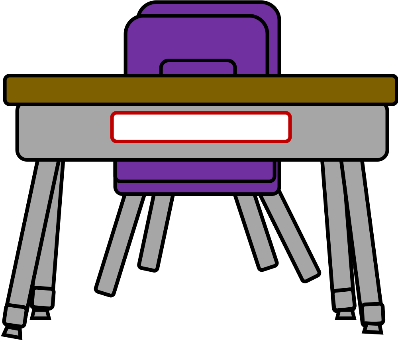 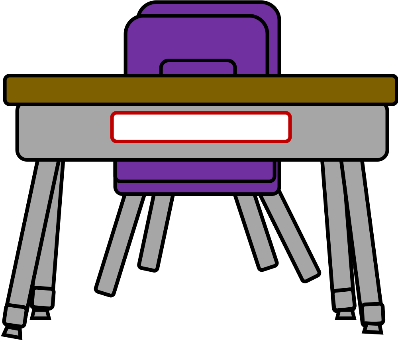 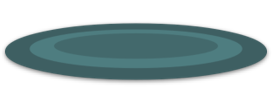 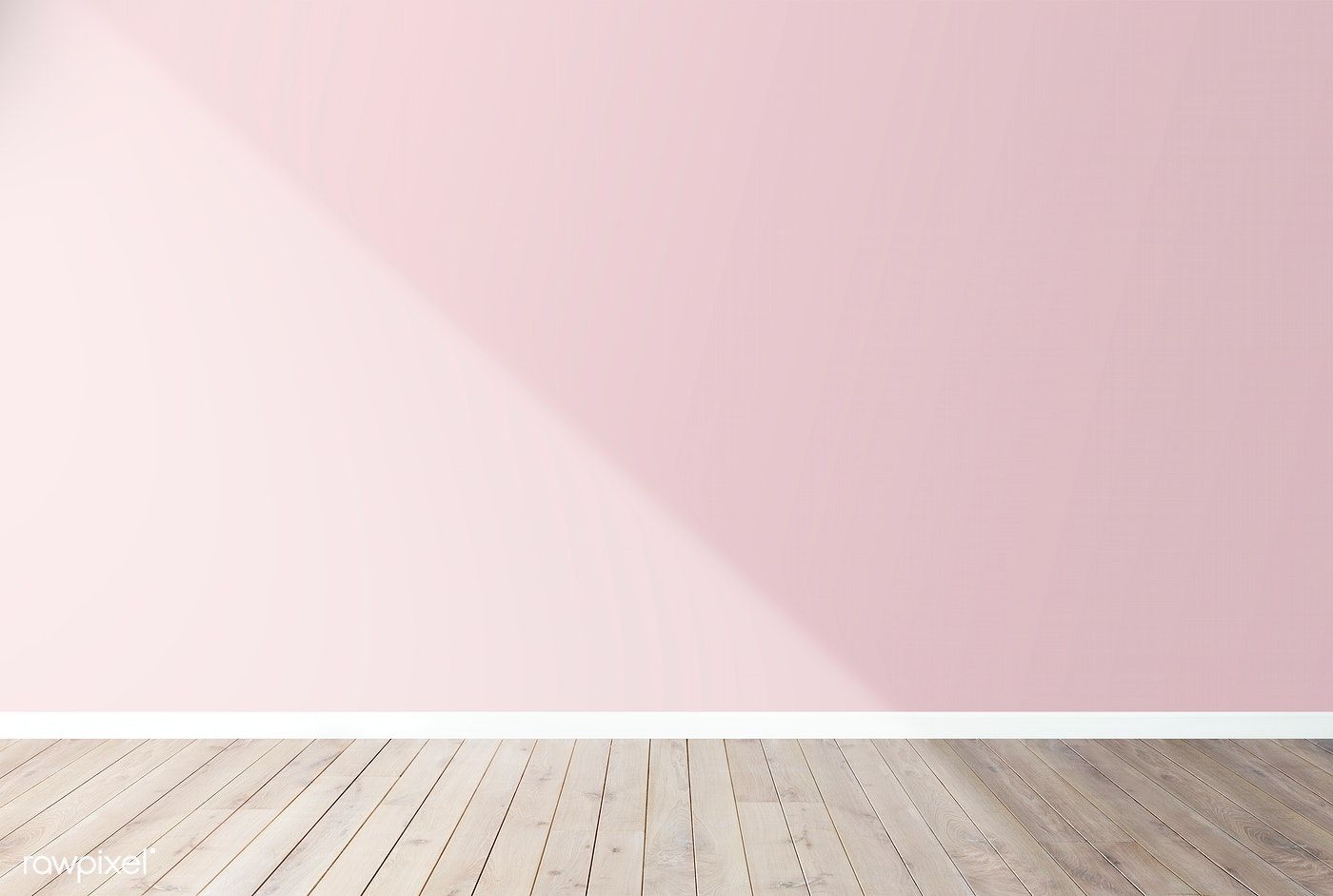 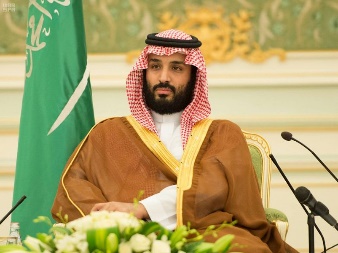 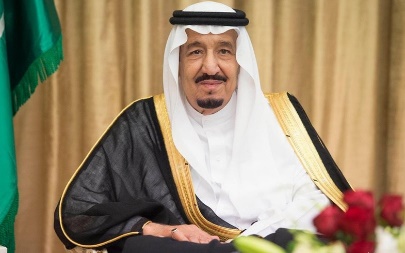 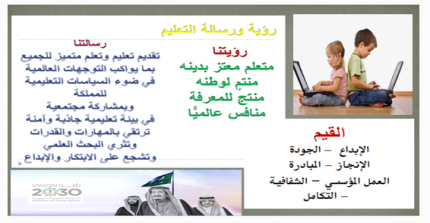 القوانين الصفية الإلكترونية
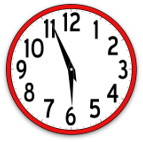 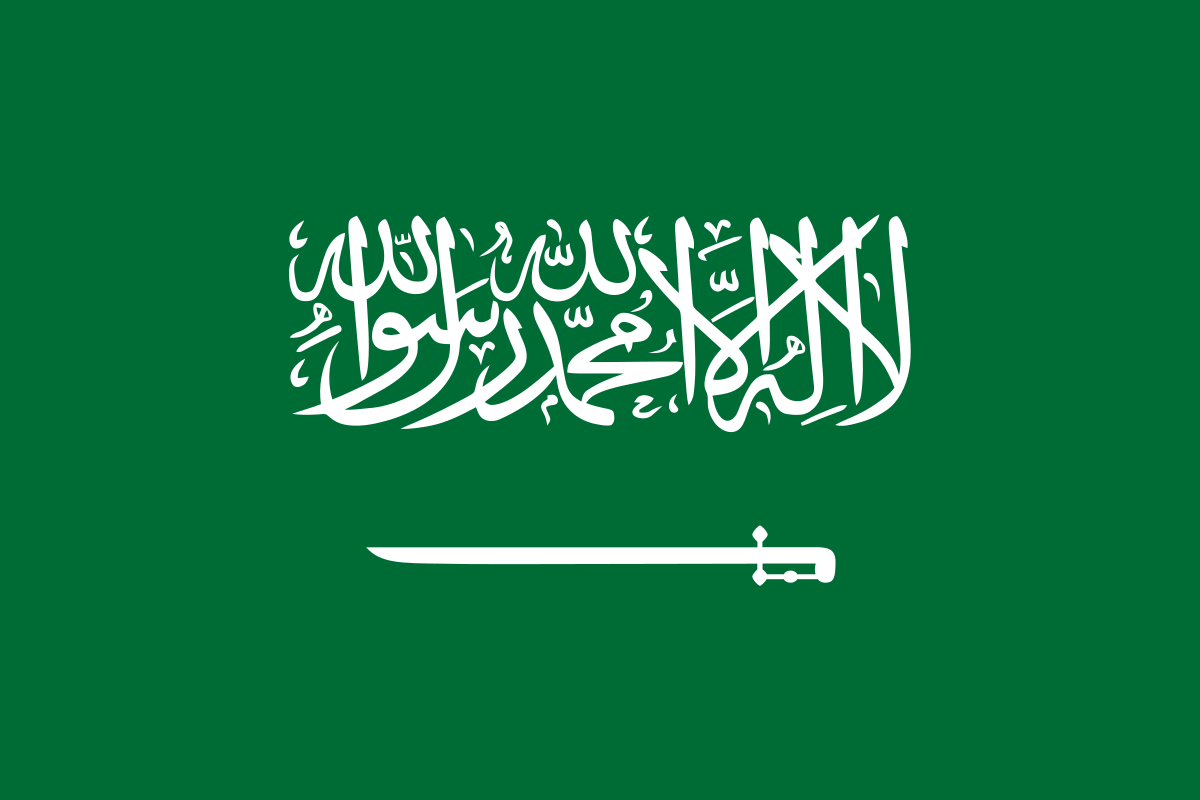 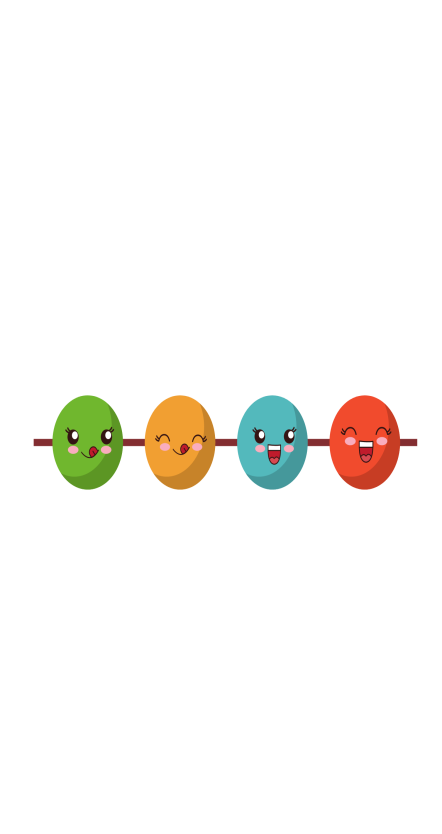 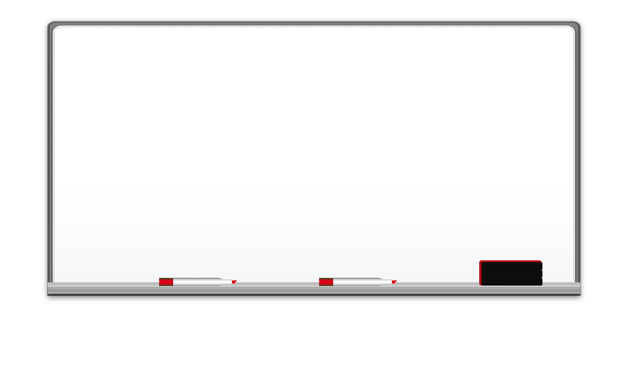 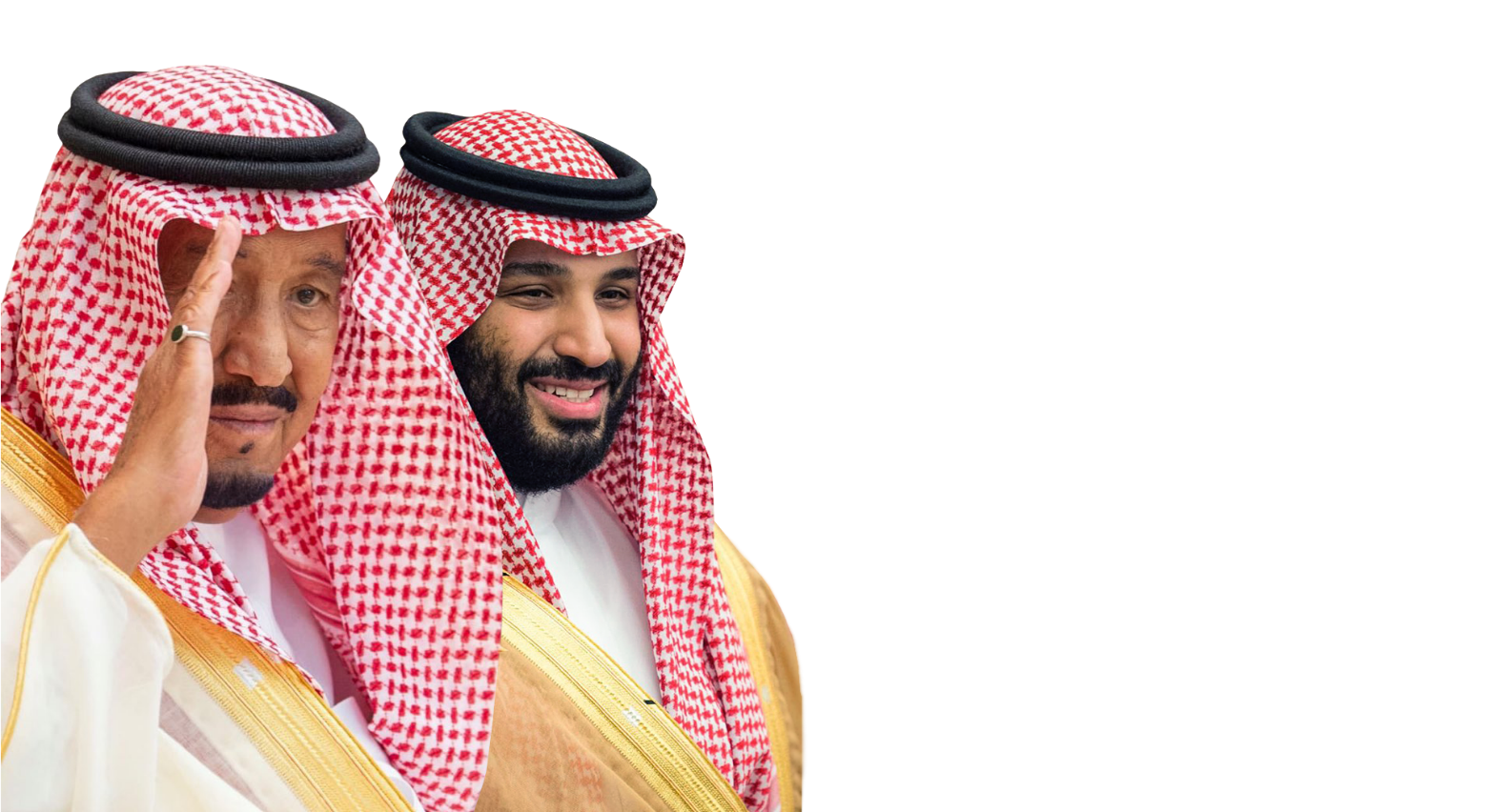 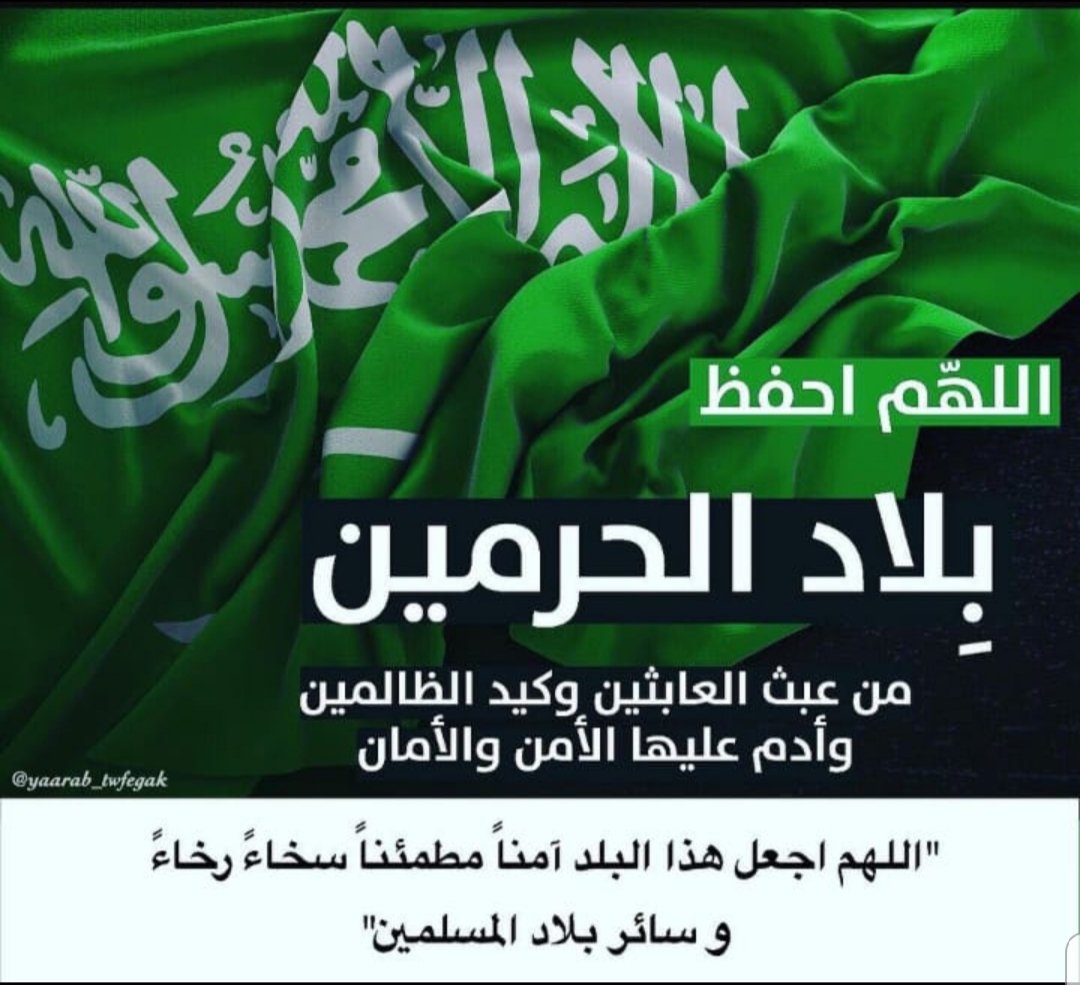 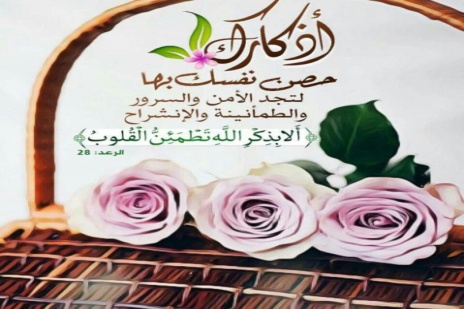 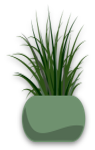 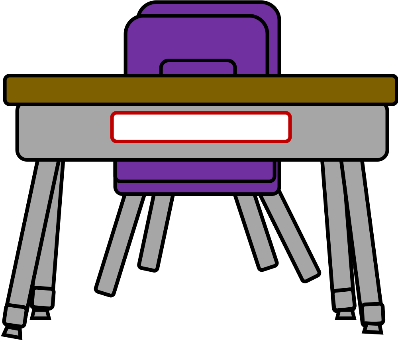 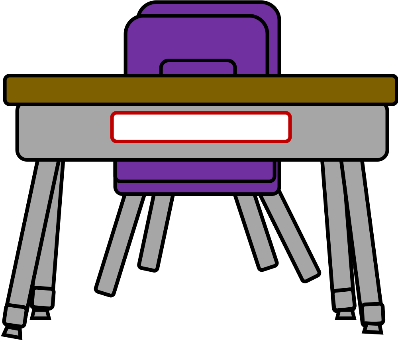 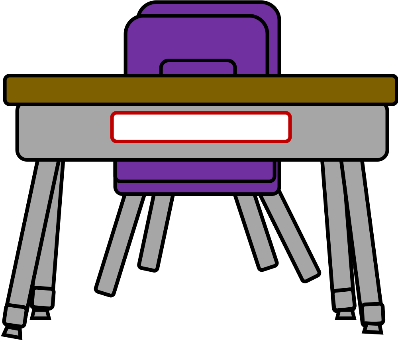 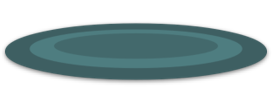 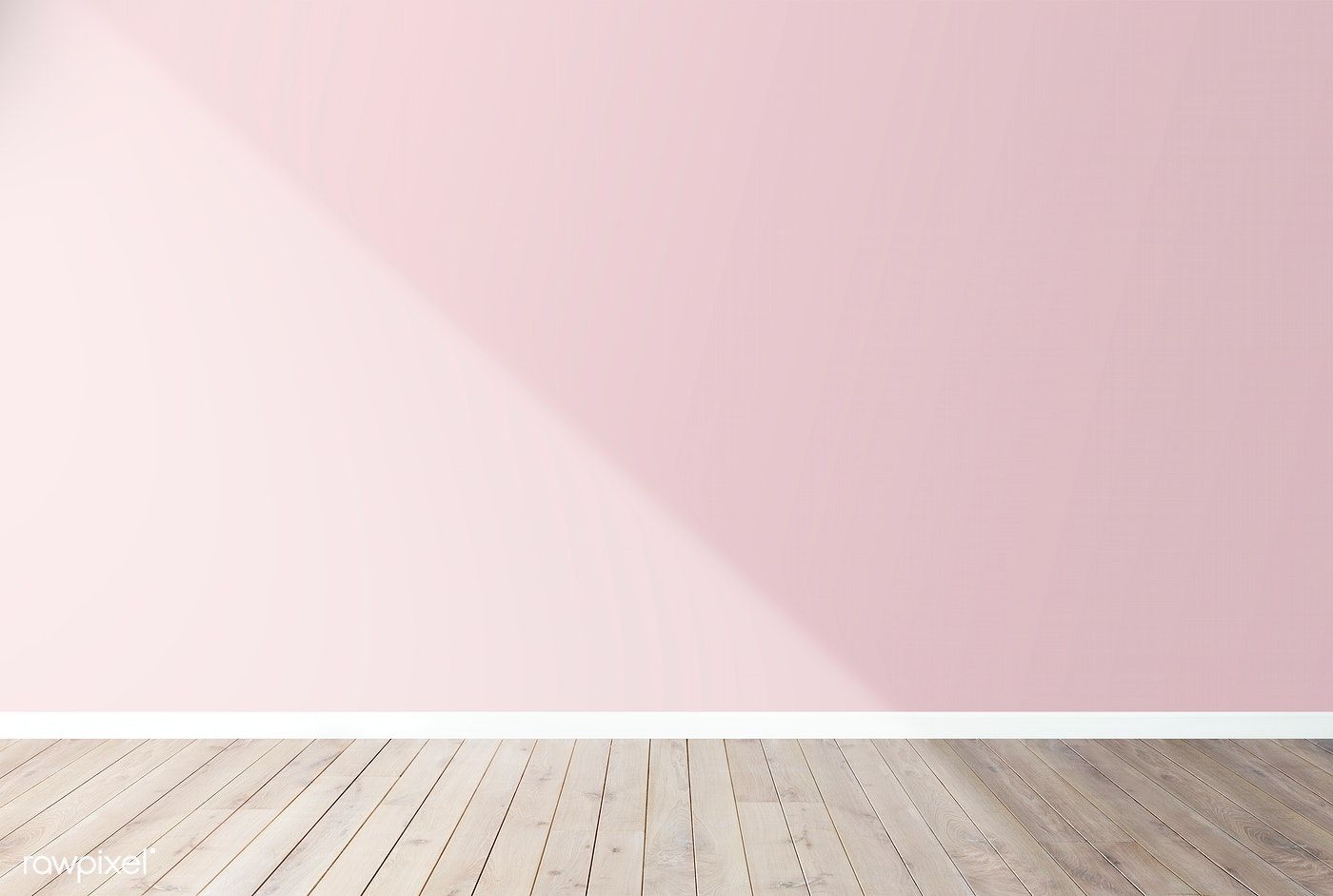 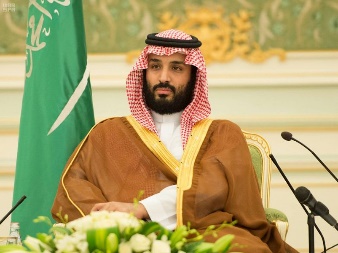 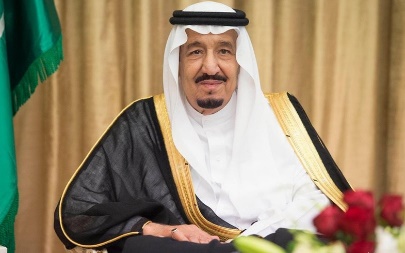 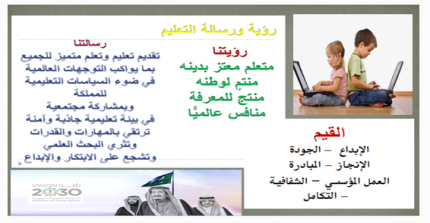 القوانين الصفية الإلكترونية
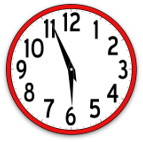 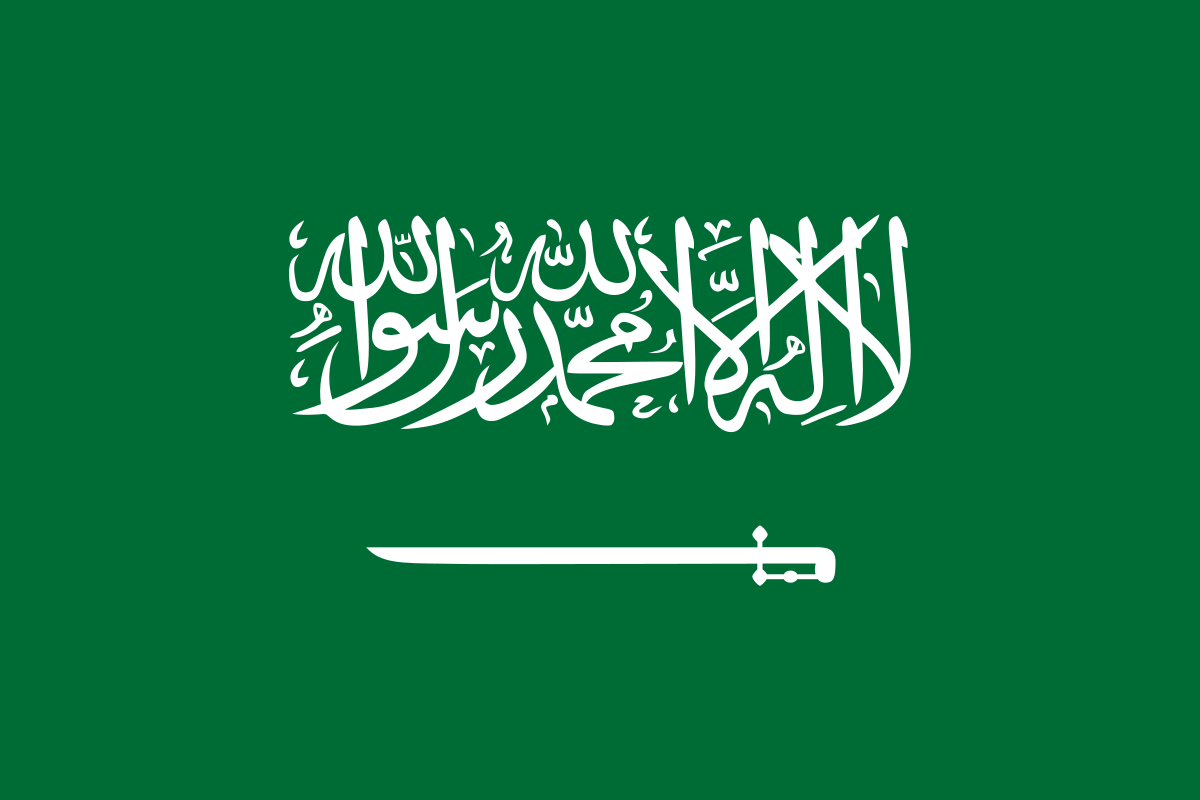 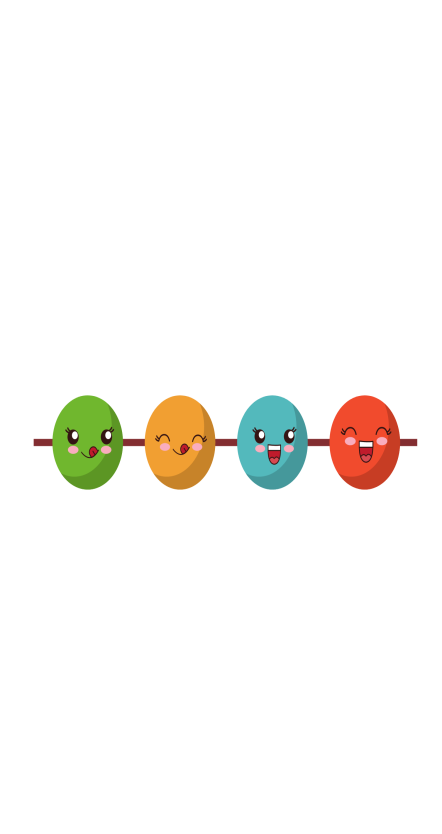 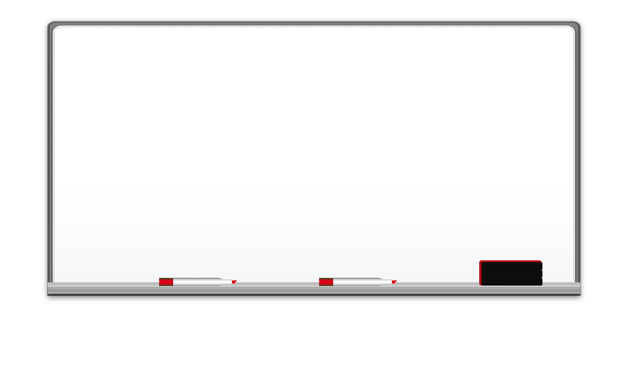 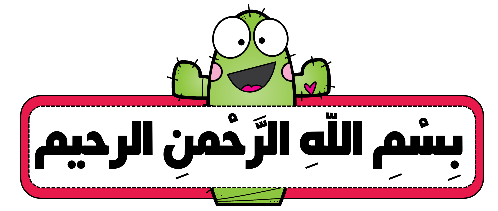 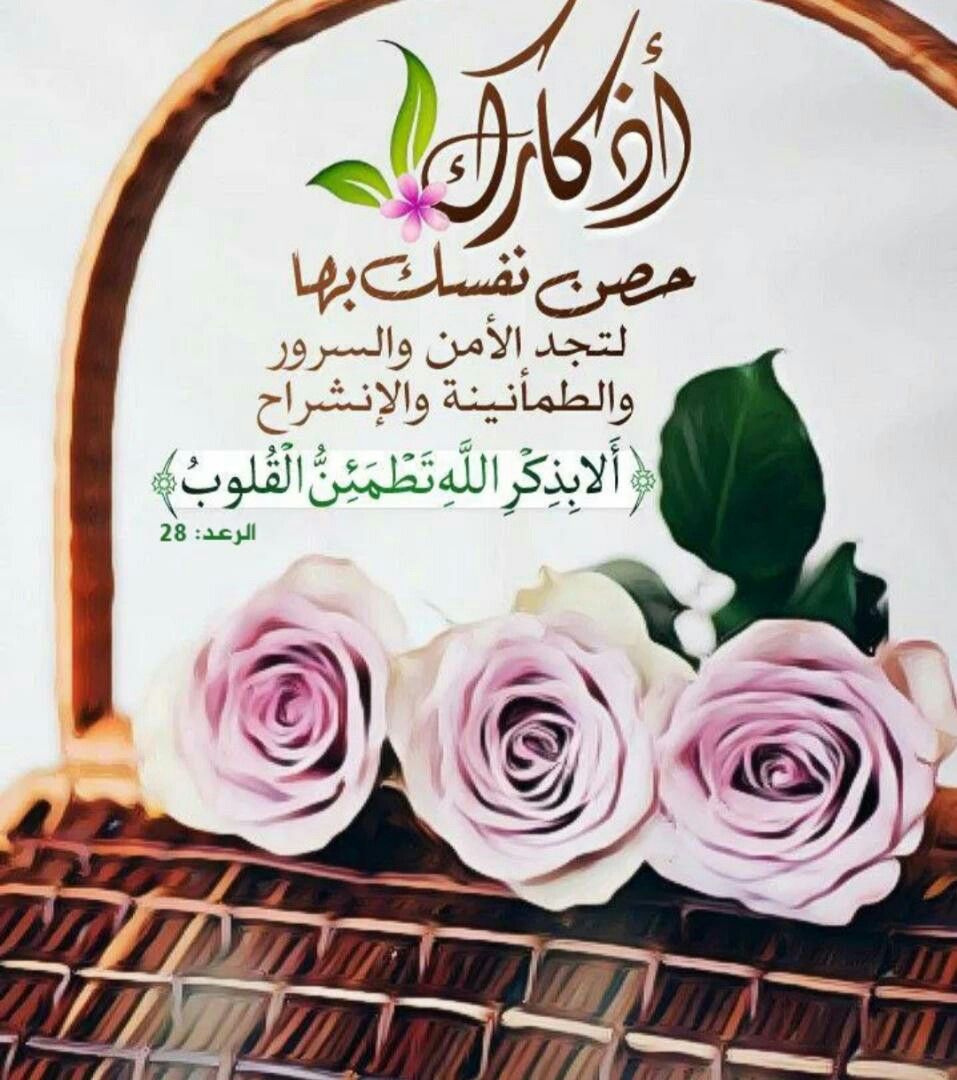 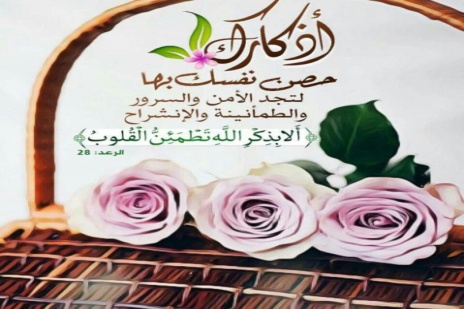 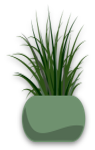 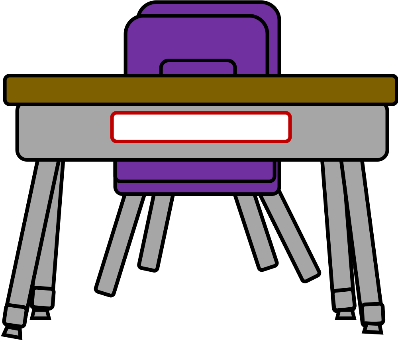 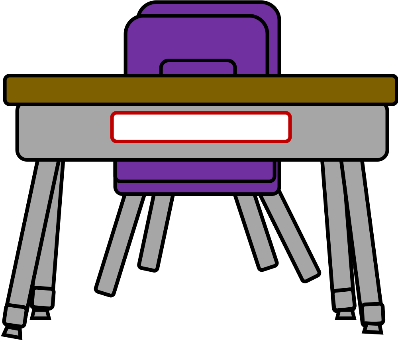 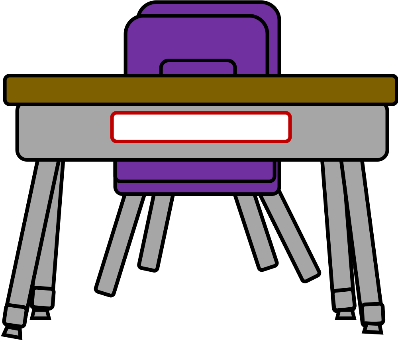 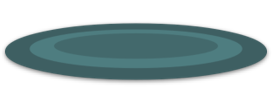 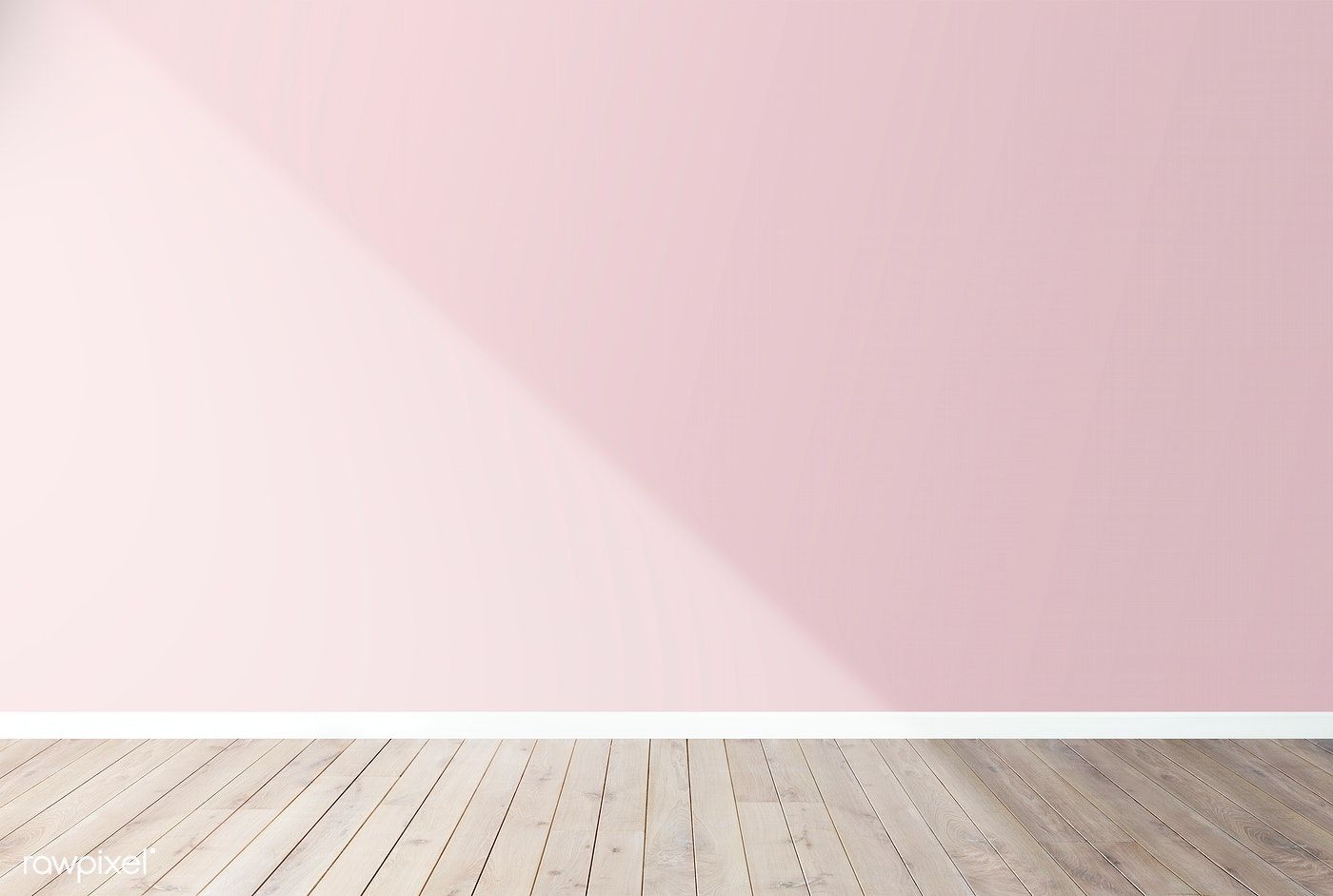 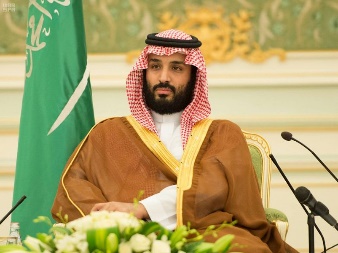 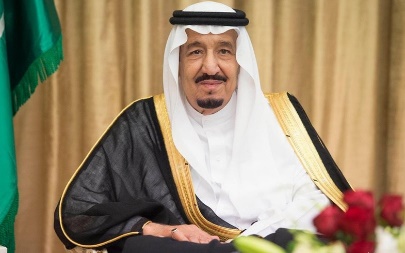 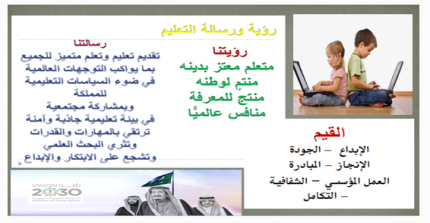 القوانين الصفية الإلكترونية
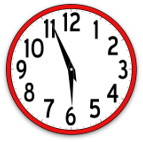 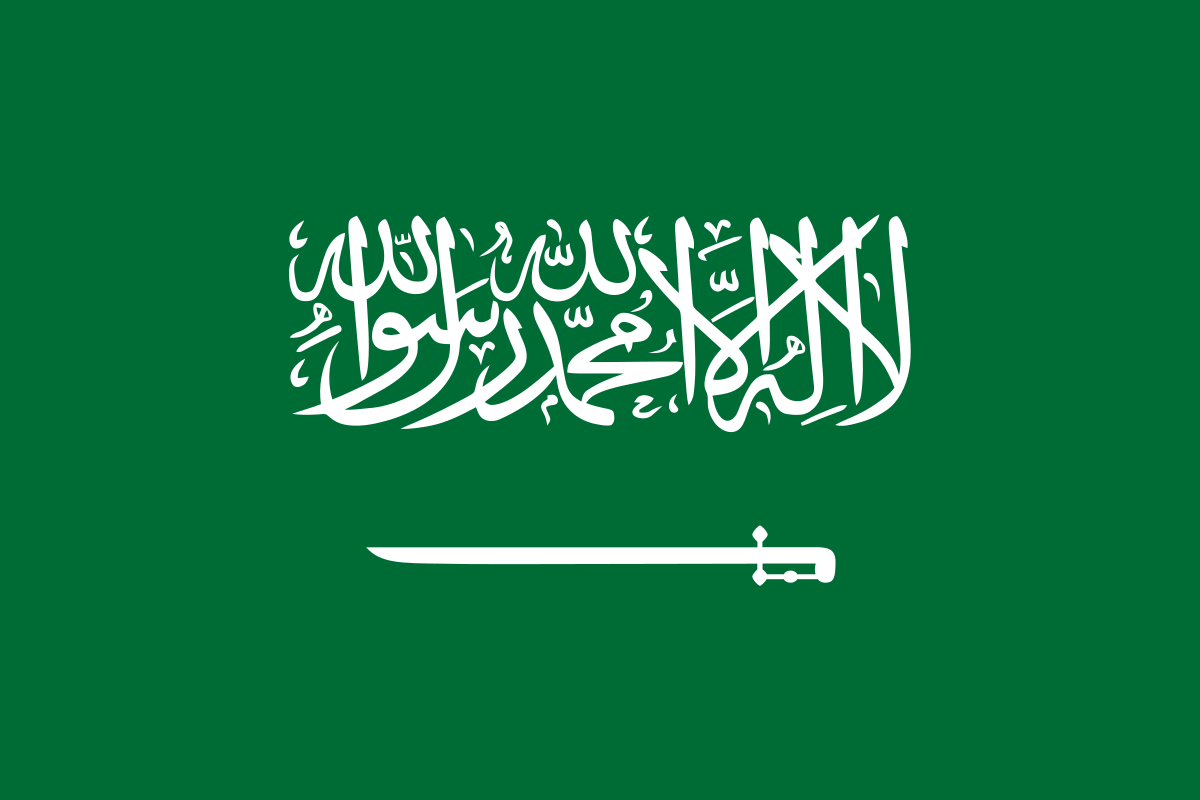 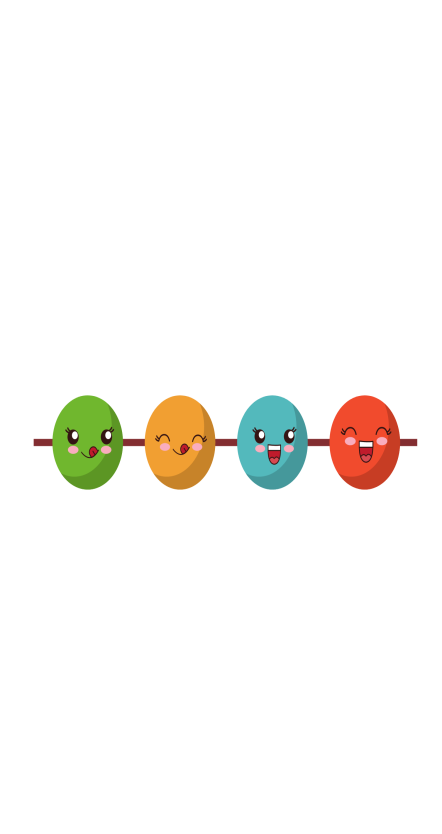 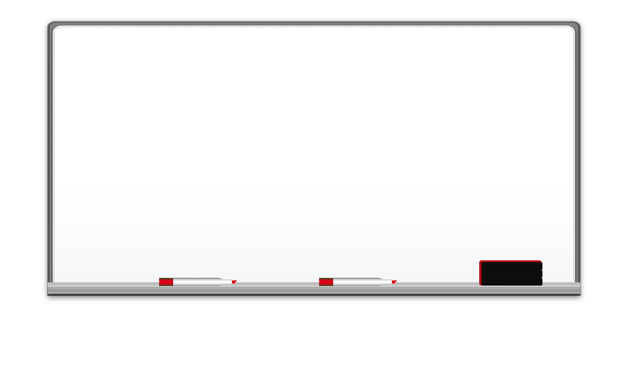 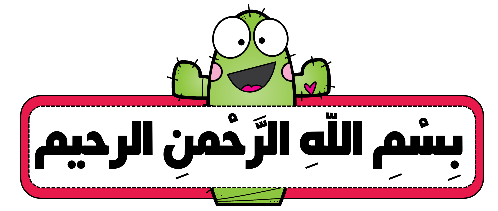 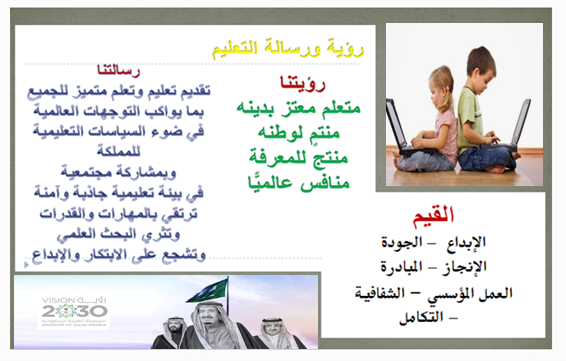 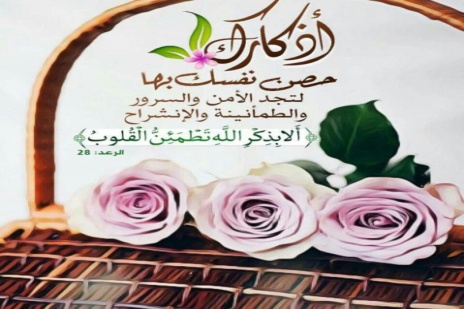 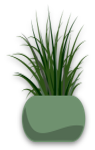 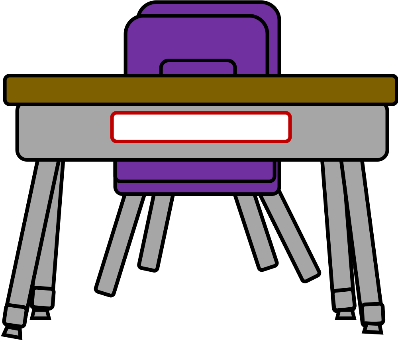 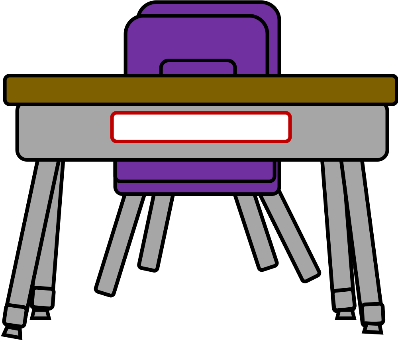 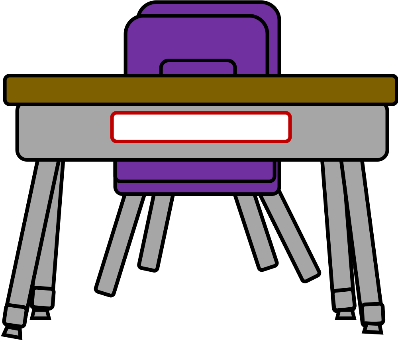 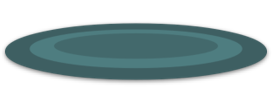 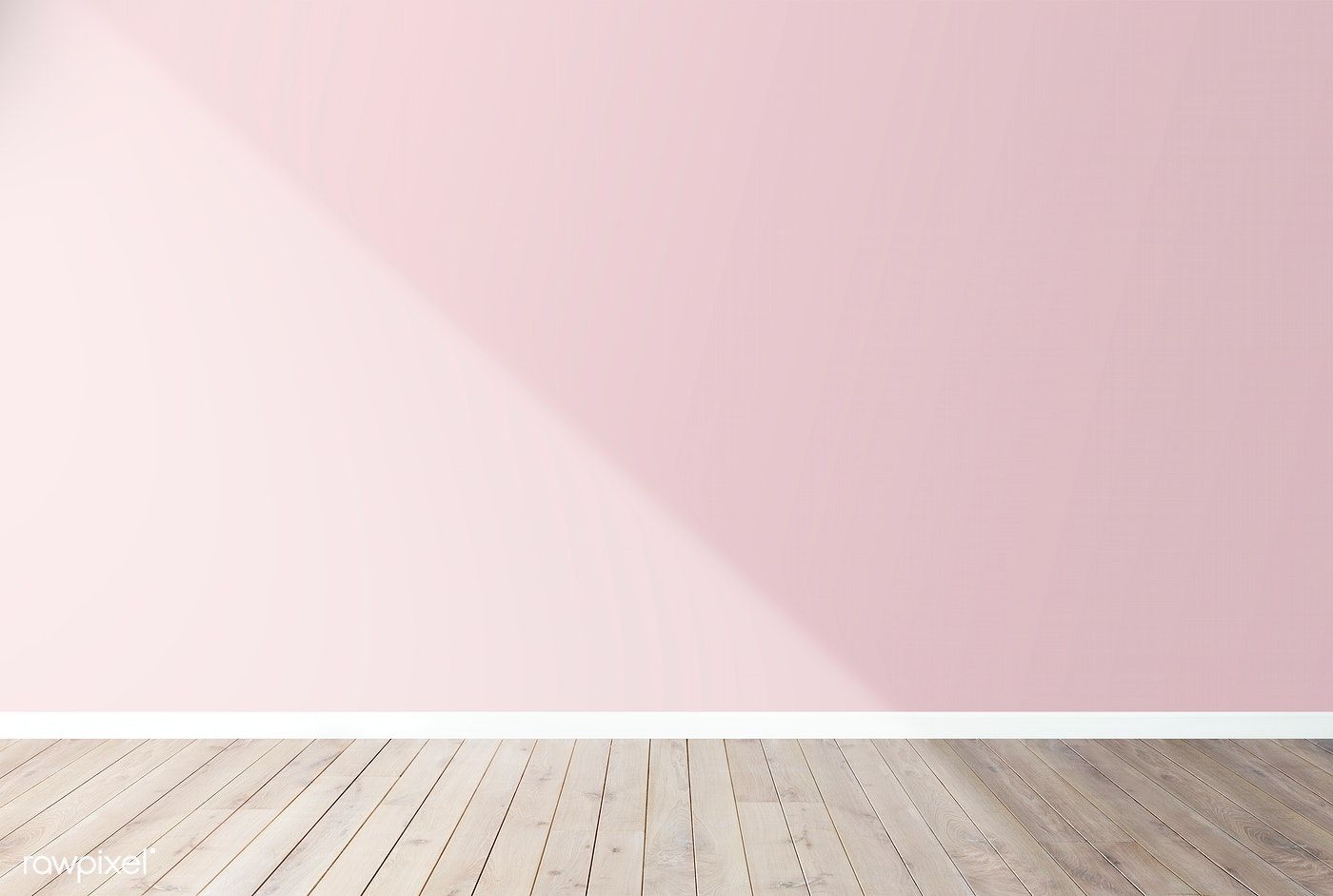 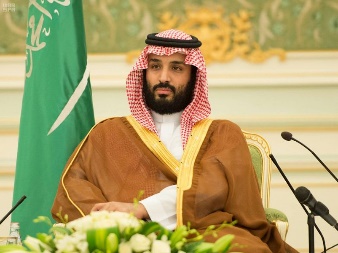 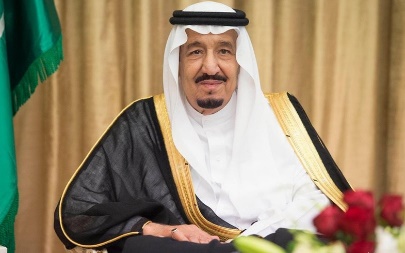 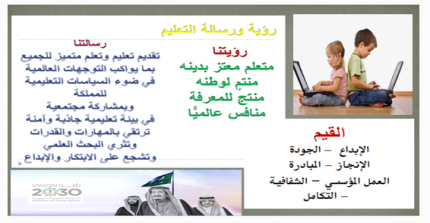 القوانين الصفية الإلكترونية
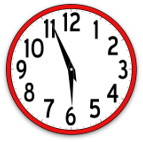 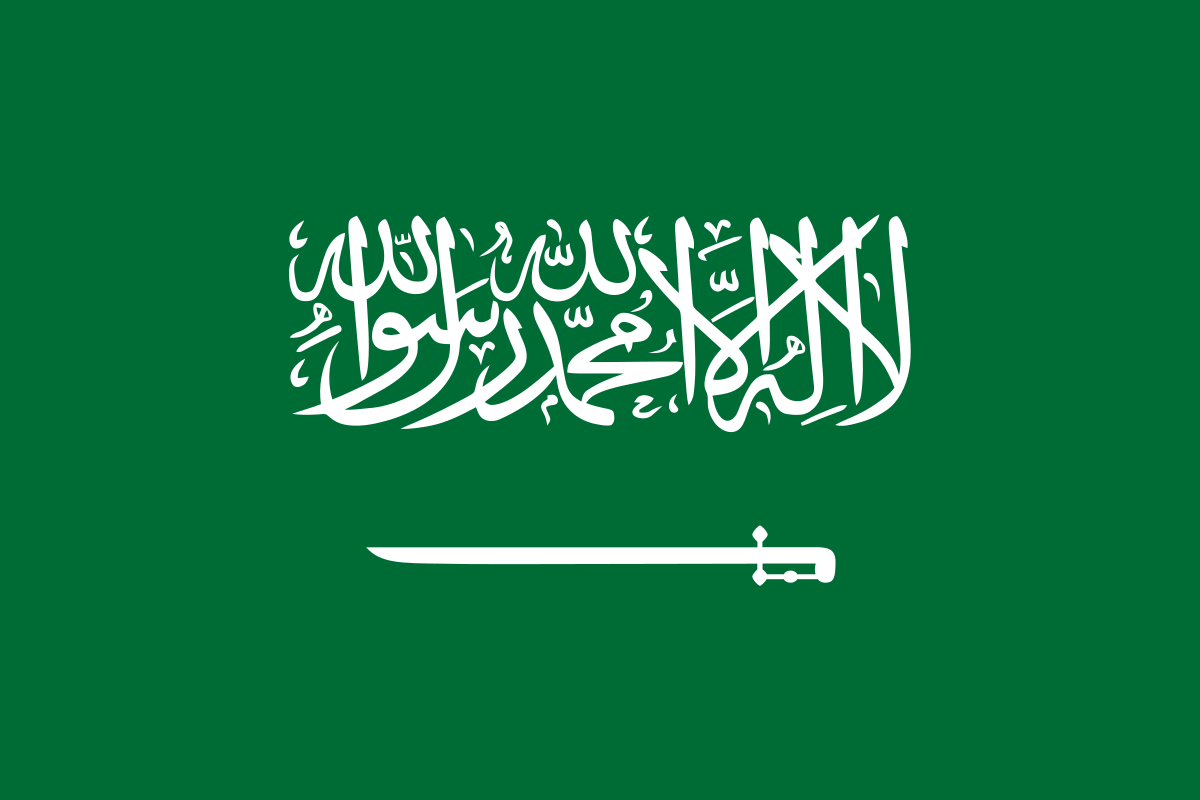 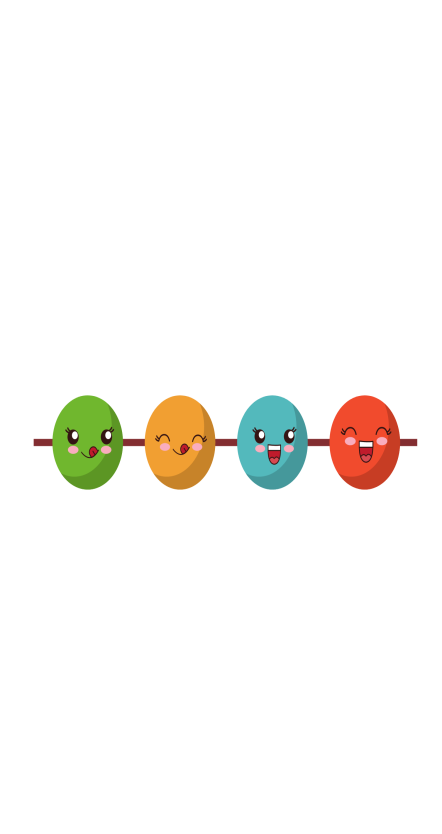 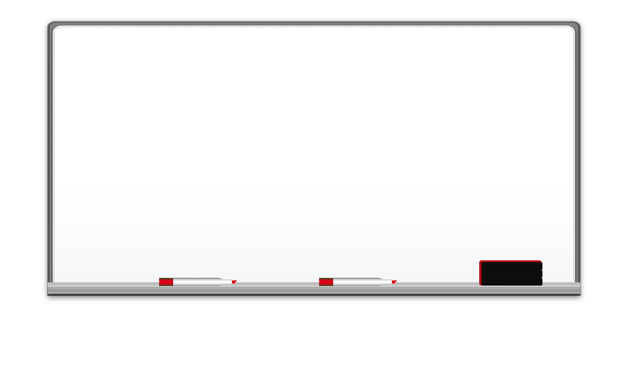 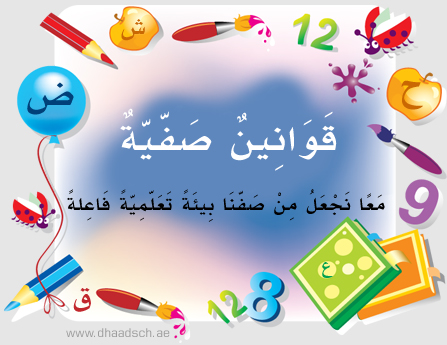 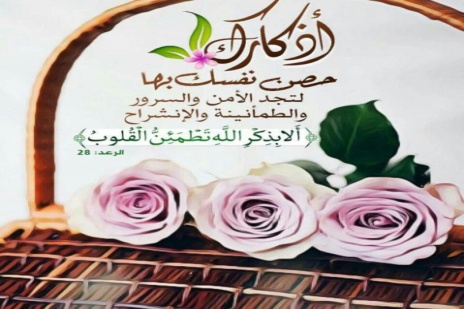 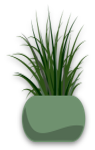 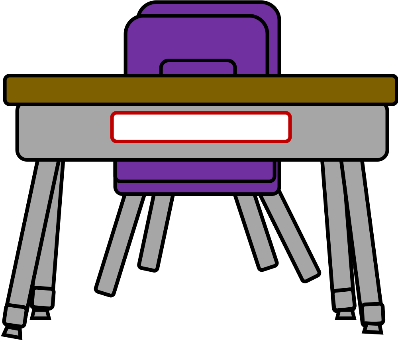 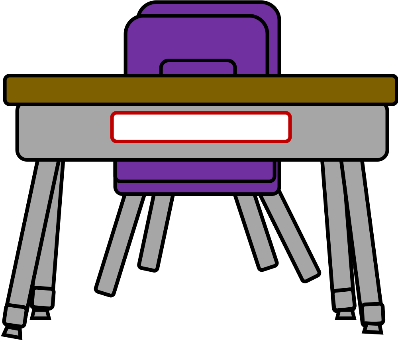 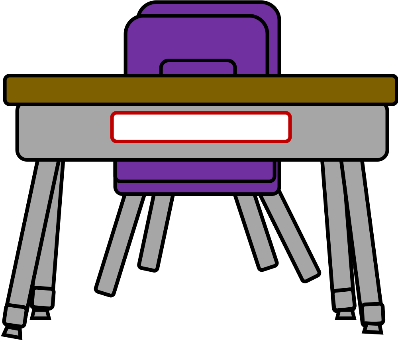 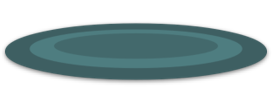 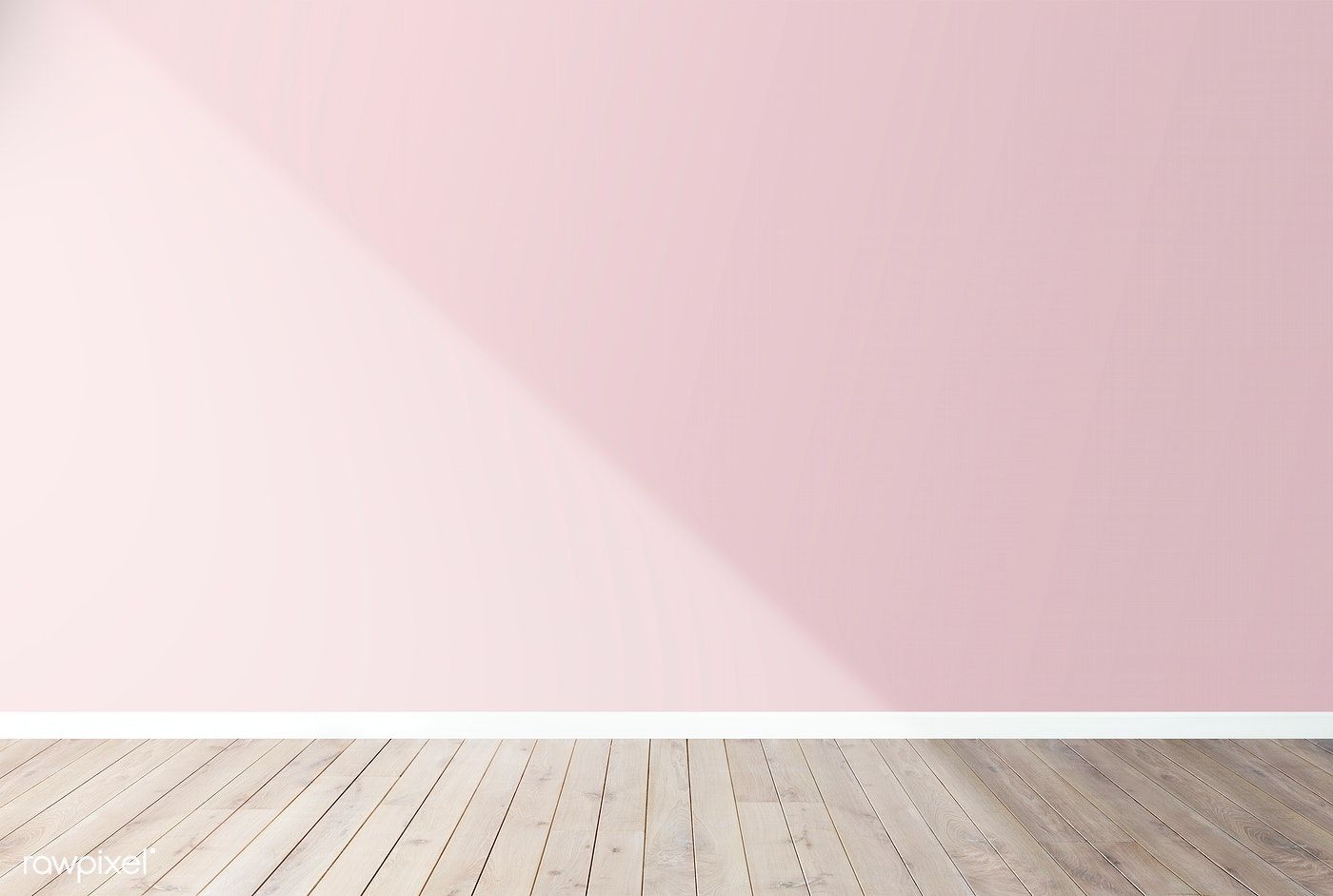 الفصل
5
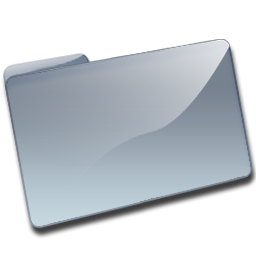 جمع الأعداد المكونة من رقمين
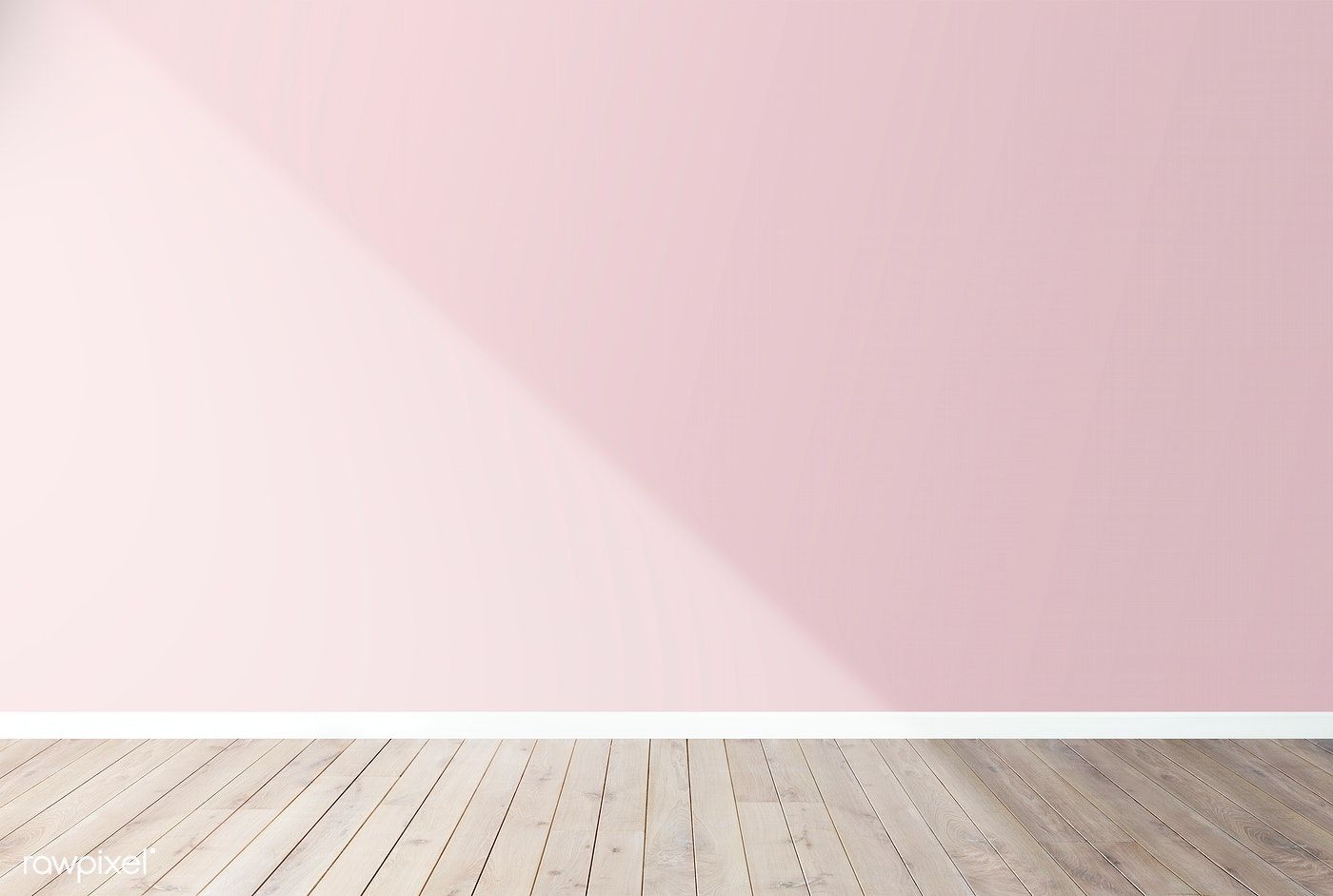 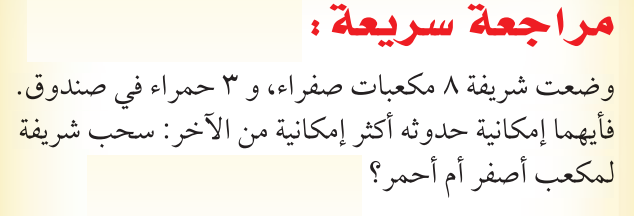 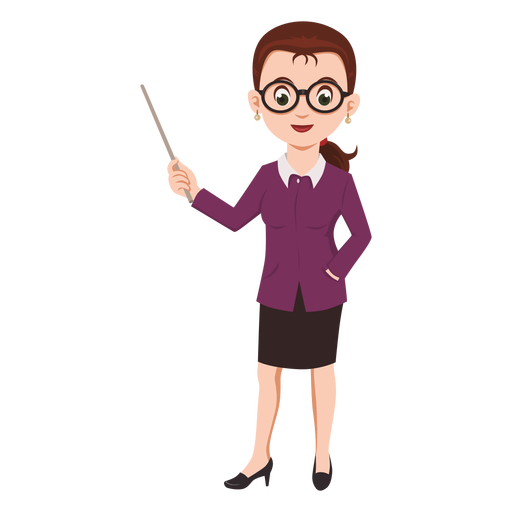 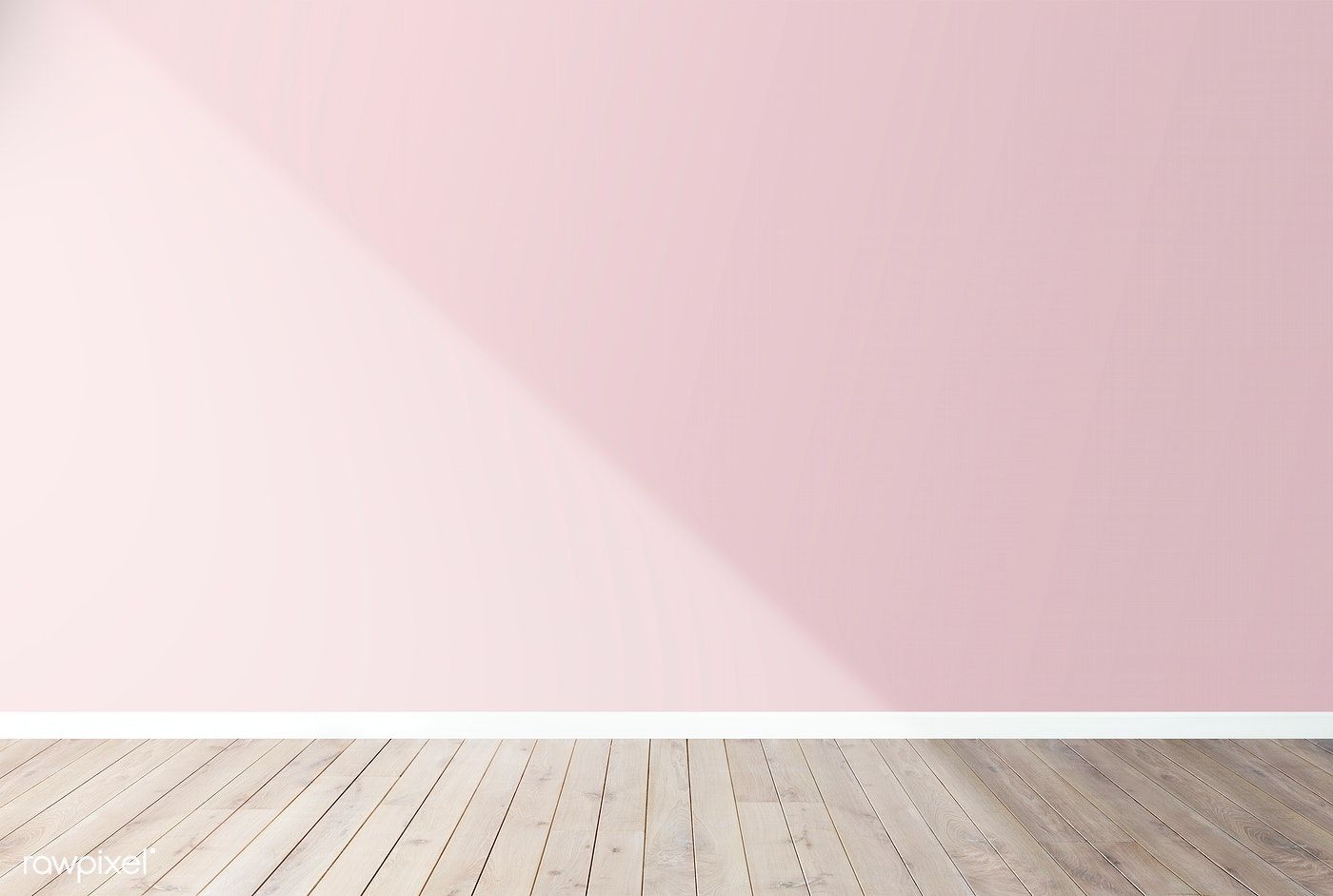 نشاهد هذا المقطع لنتعرف على درسنا
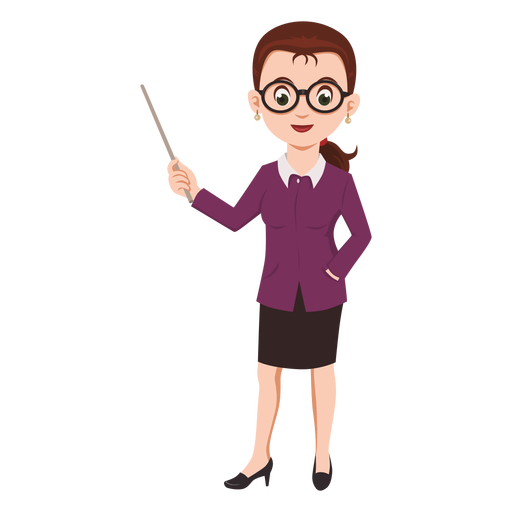 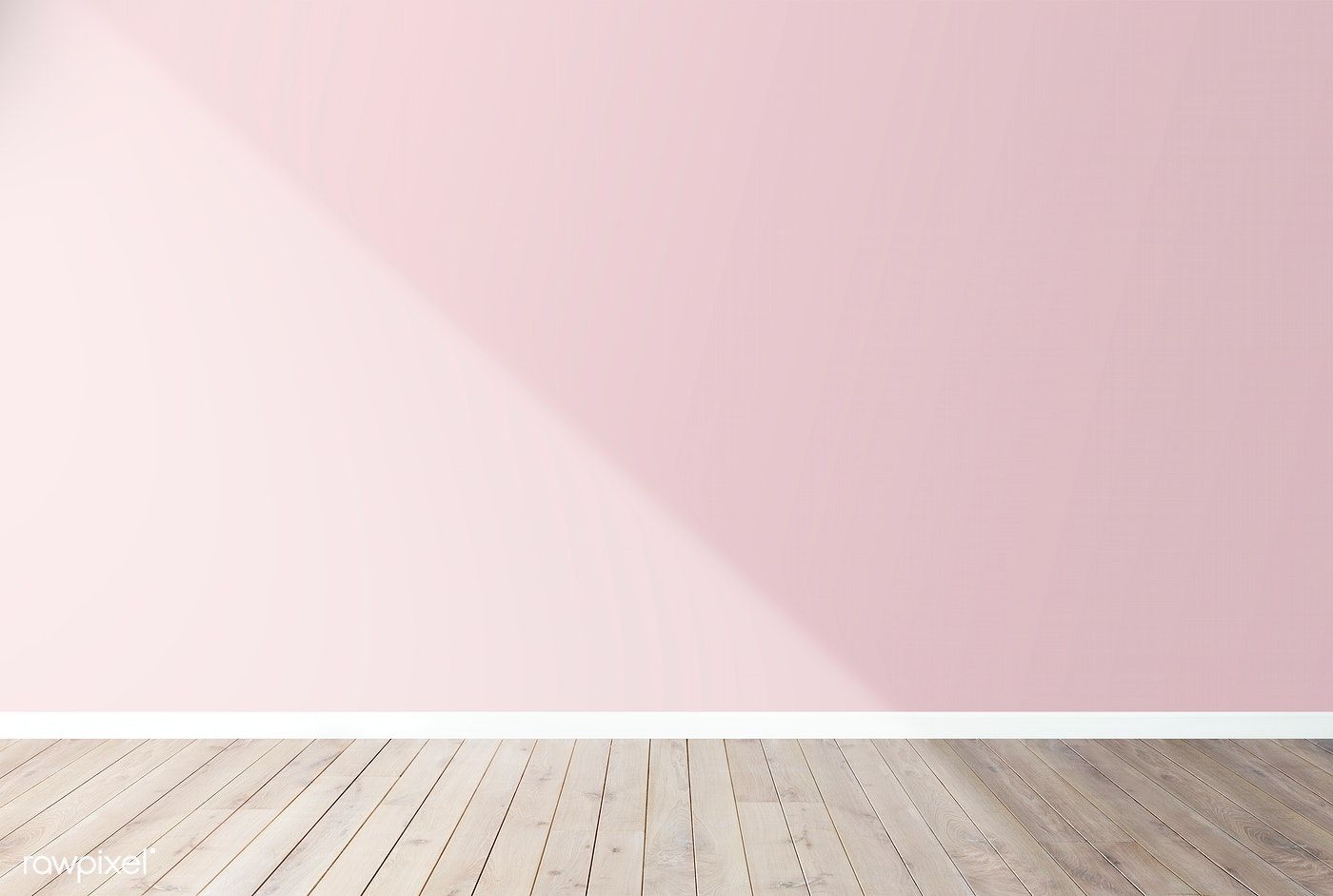 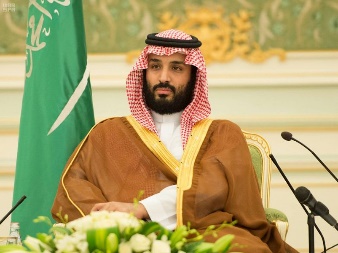 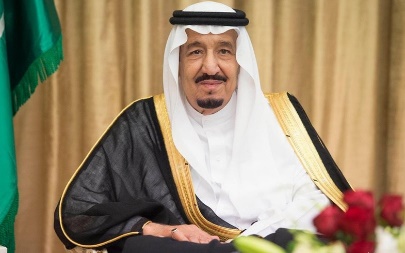 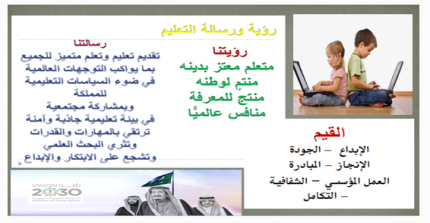 القوانين الصفية الإلكترونية
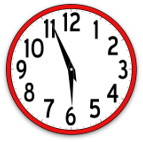 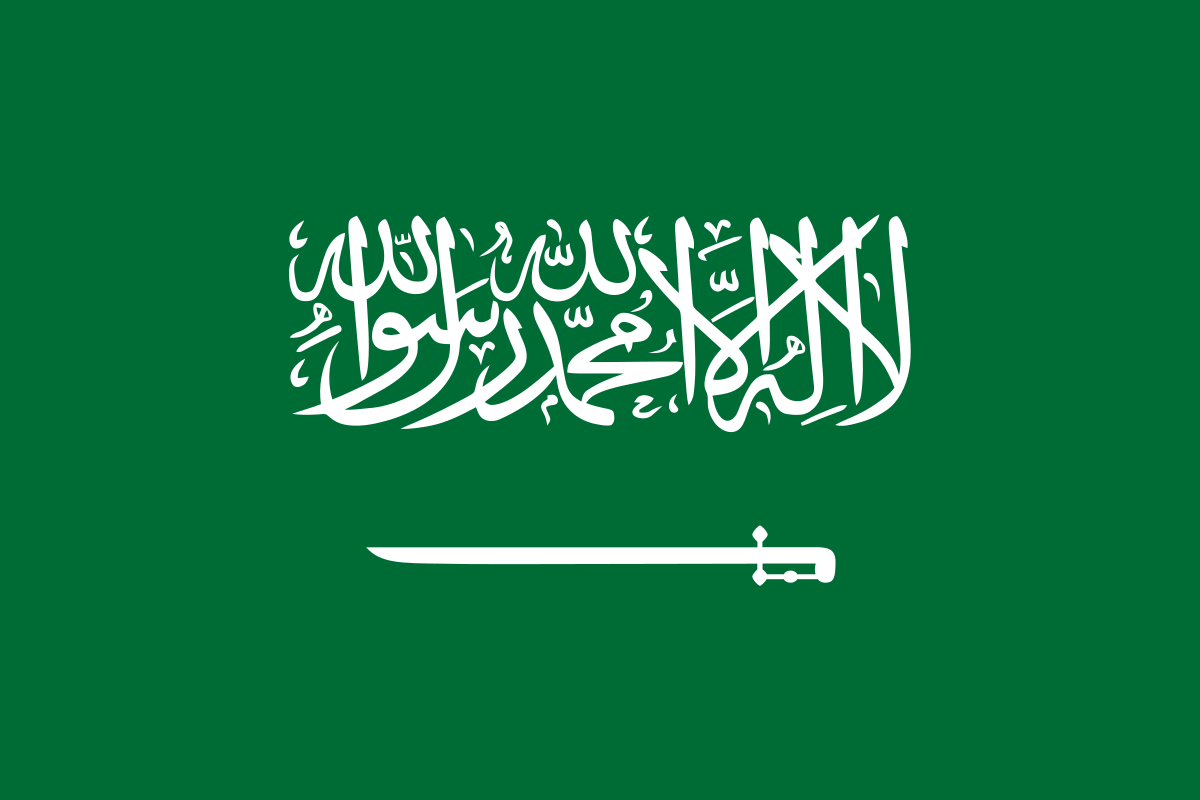 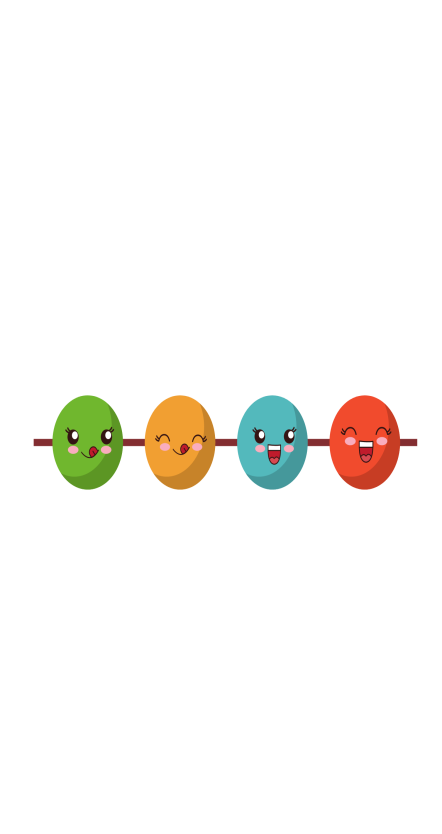 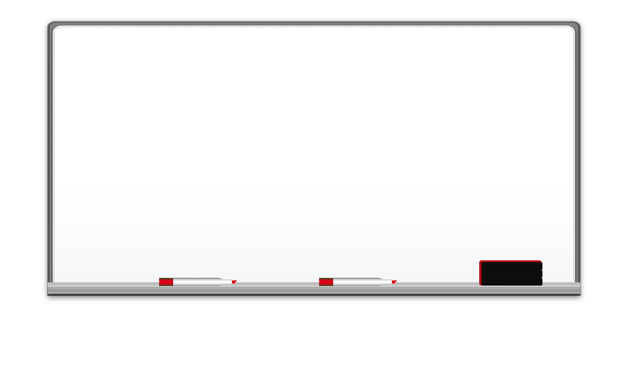 صفحة 10
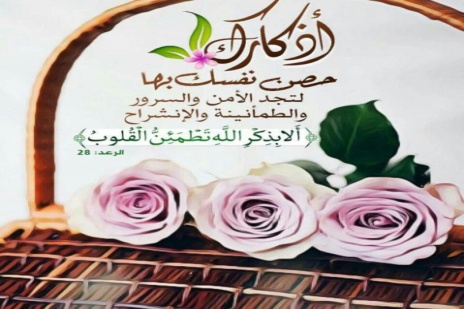 التاريخ  : 14/ 5 / 1444هـ
الفصل الخامس: جمع الأعداد المكونة من رقمين 
الموضوع : جمع العشرات 
فكرة الدرس والهدف منه الهدف :
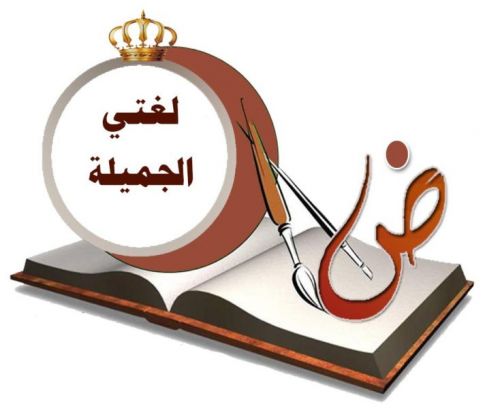 ما مفرد عشرات ؟
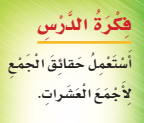 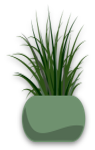 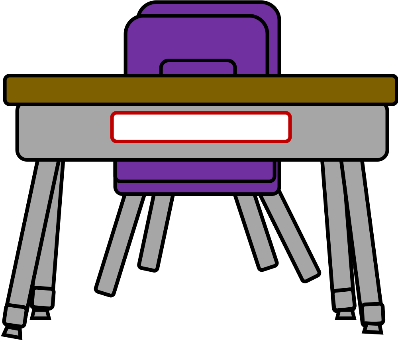 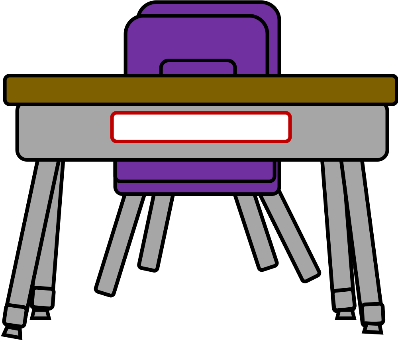 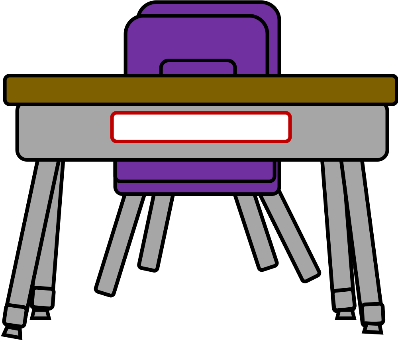 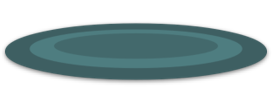 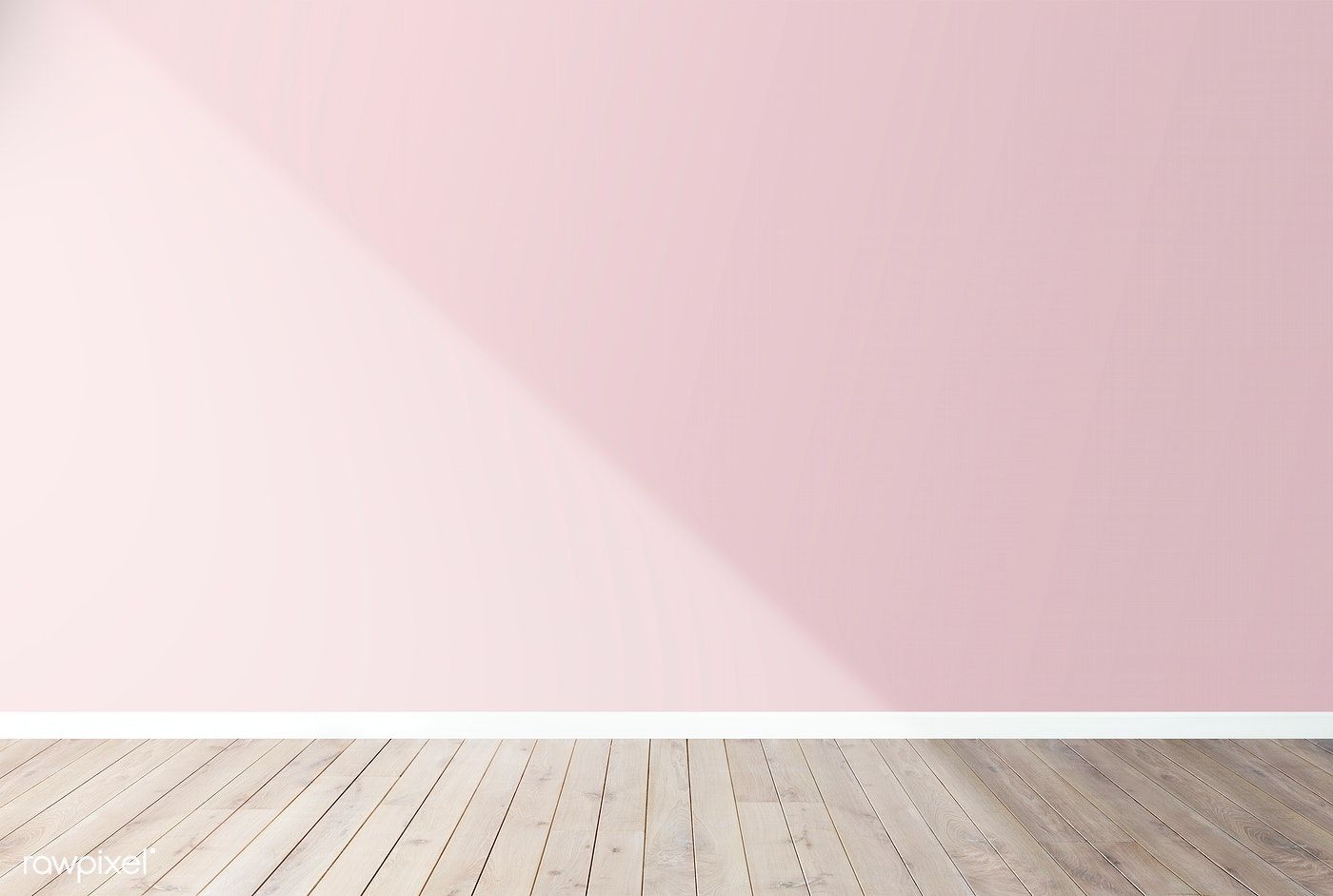 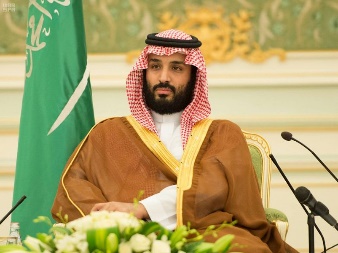 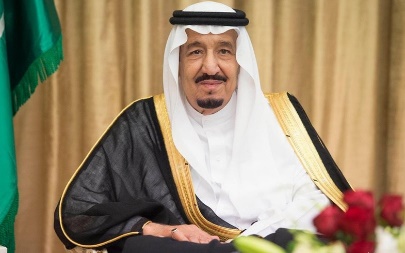 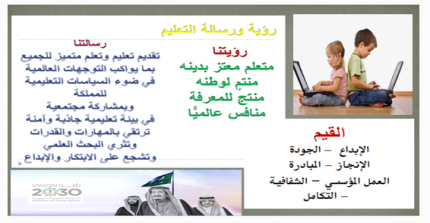 القوانين الصفية الإلكترونية
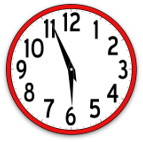 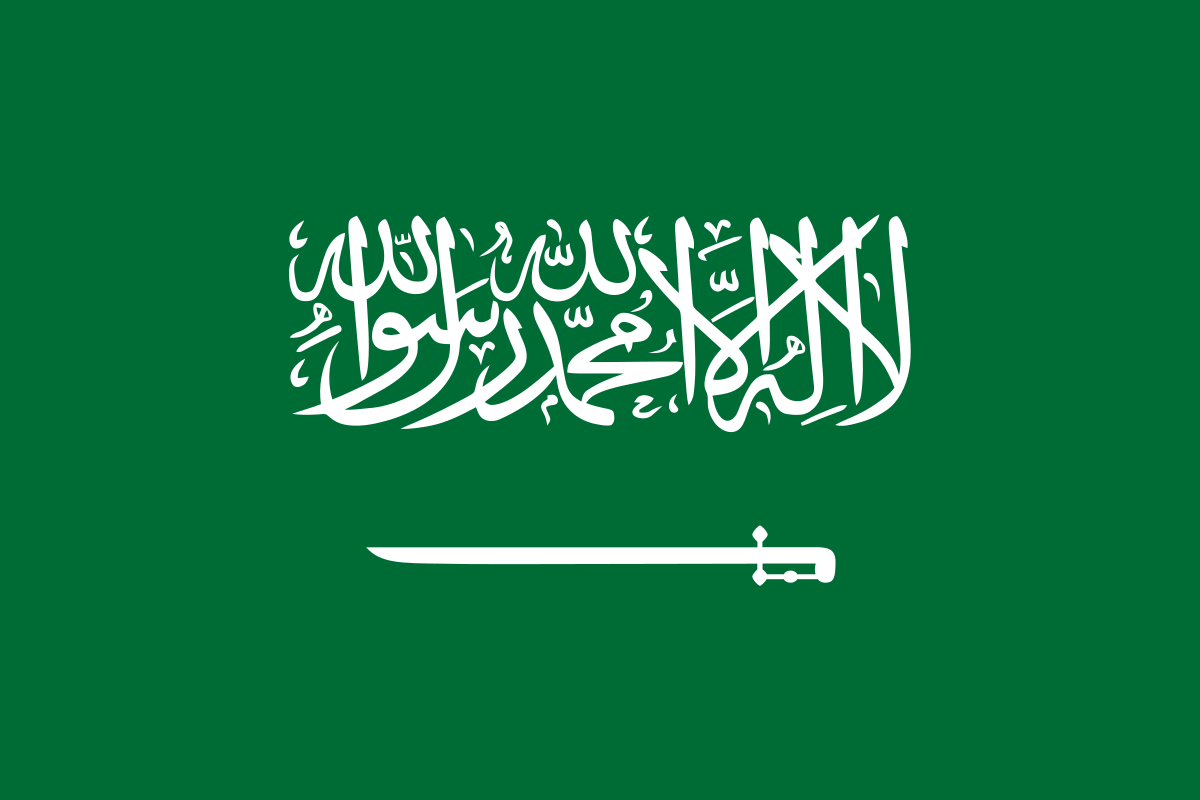 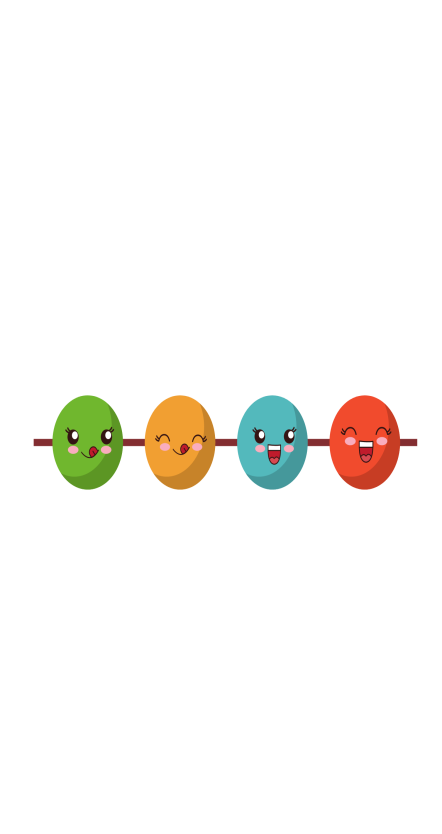 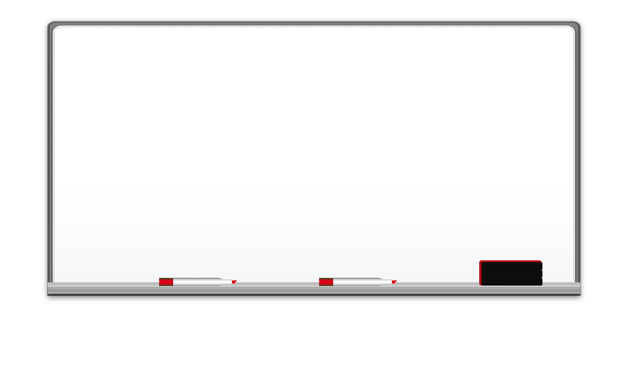 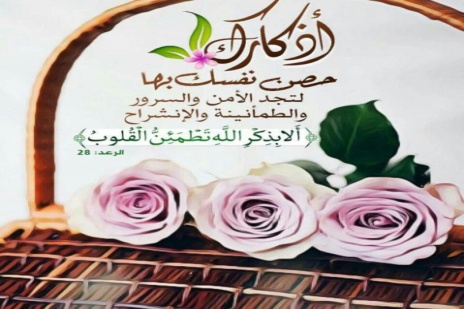 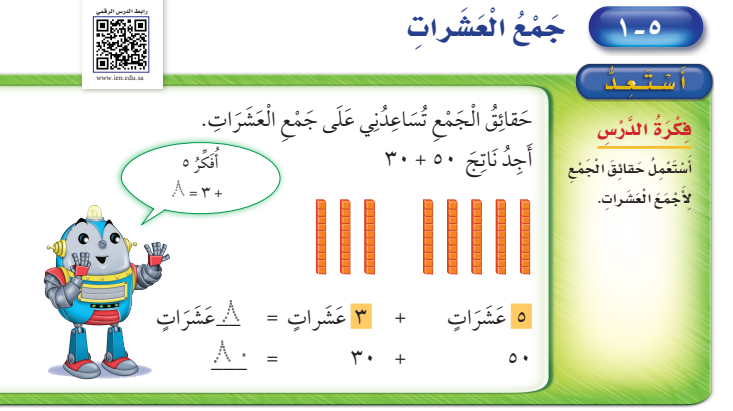 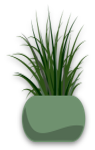 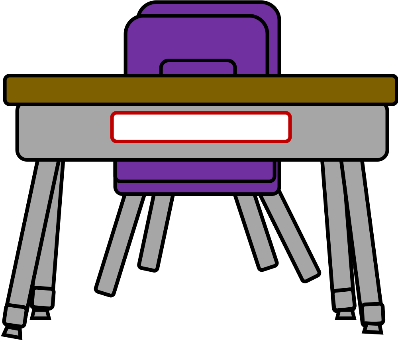 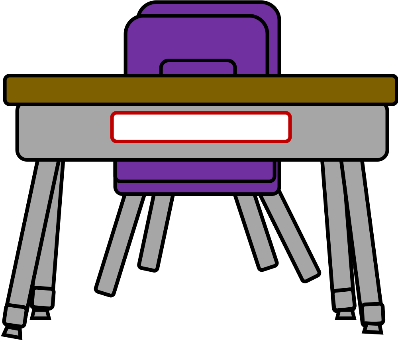 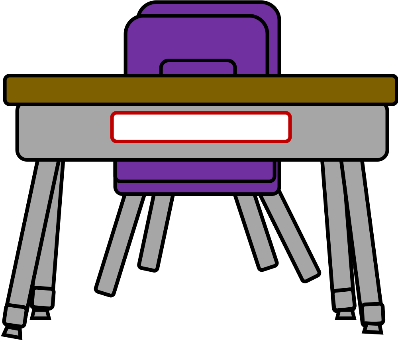 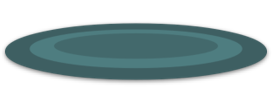 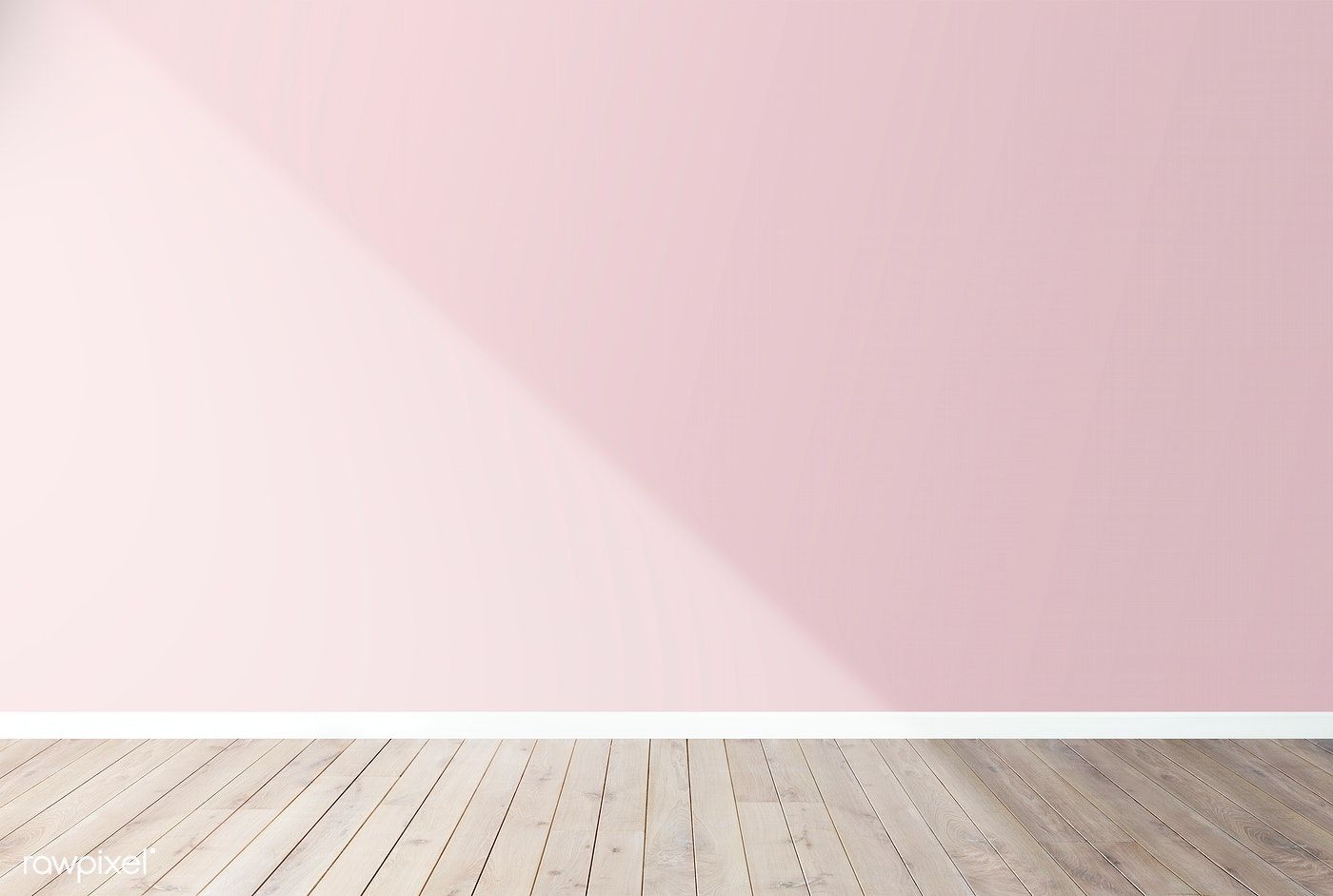 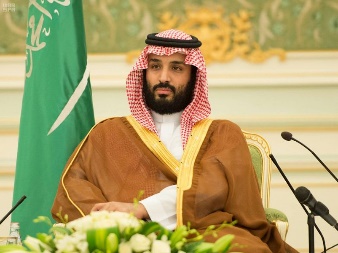 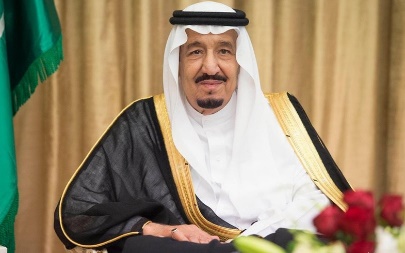 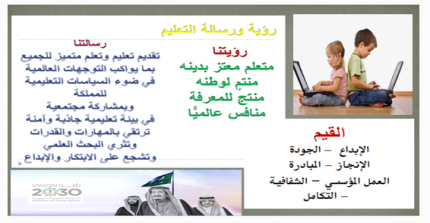 القوانين الصفية الإلكترونية
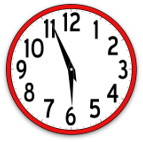 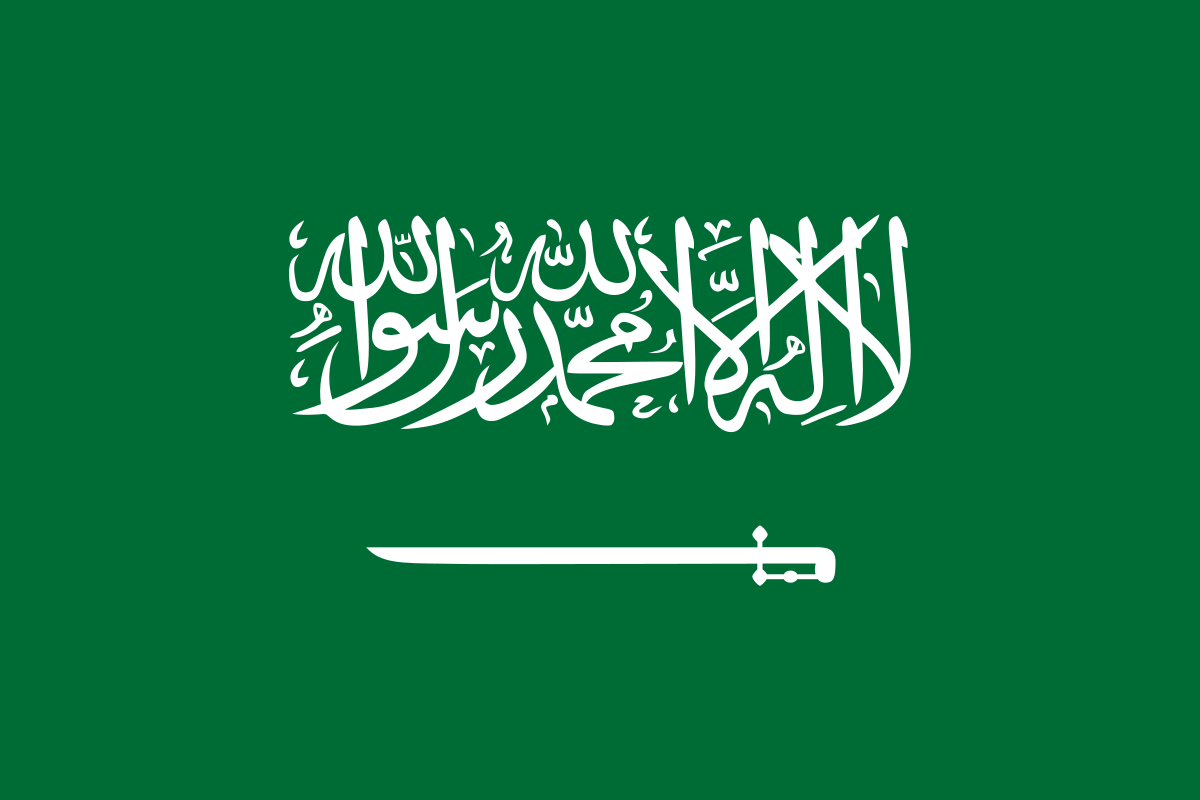 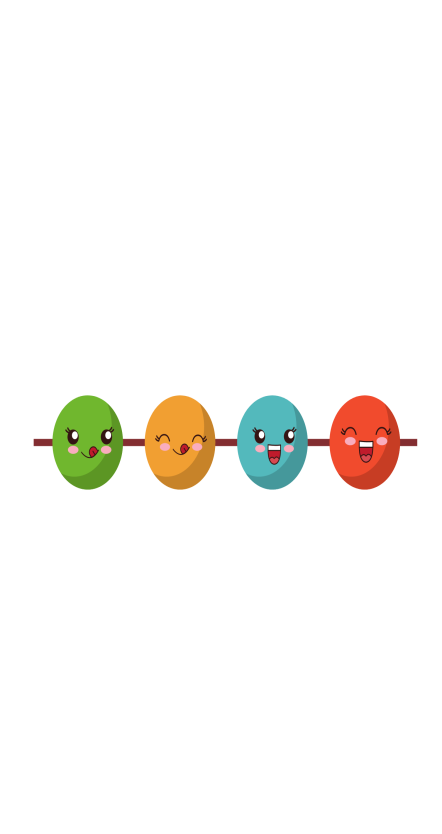 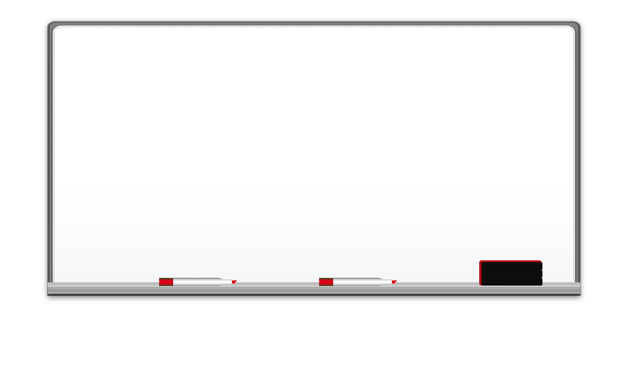 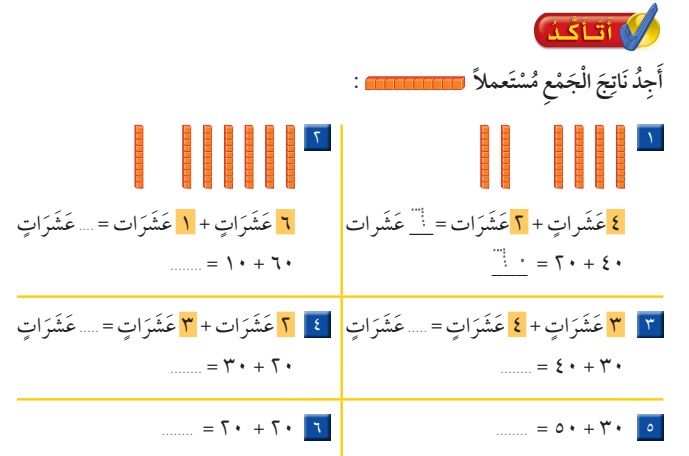 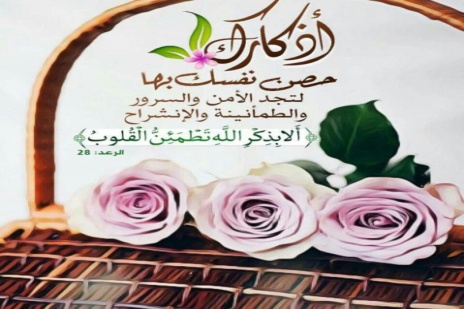 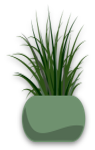 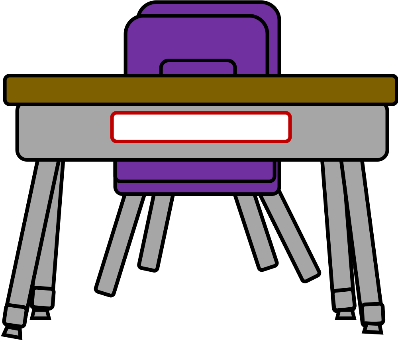 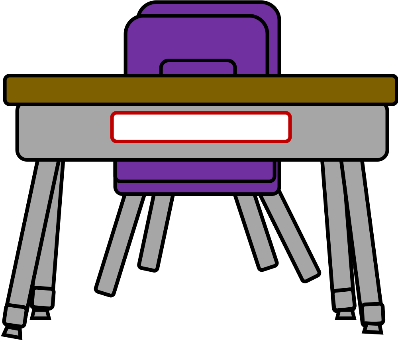 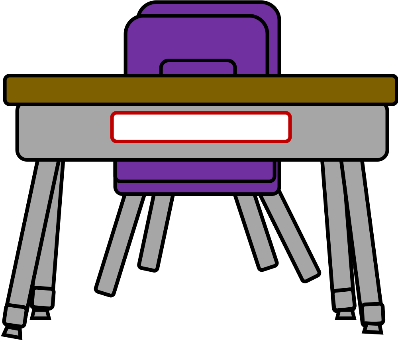 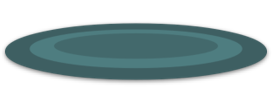 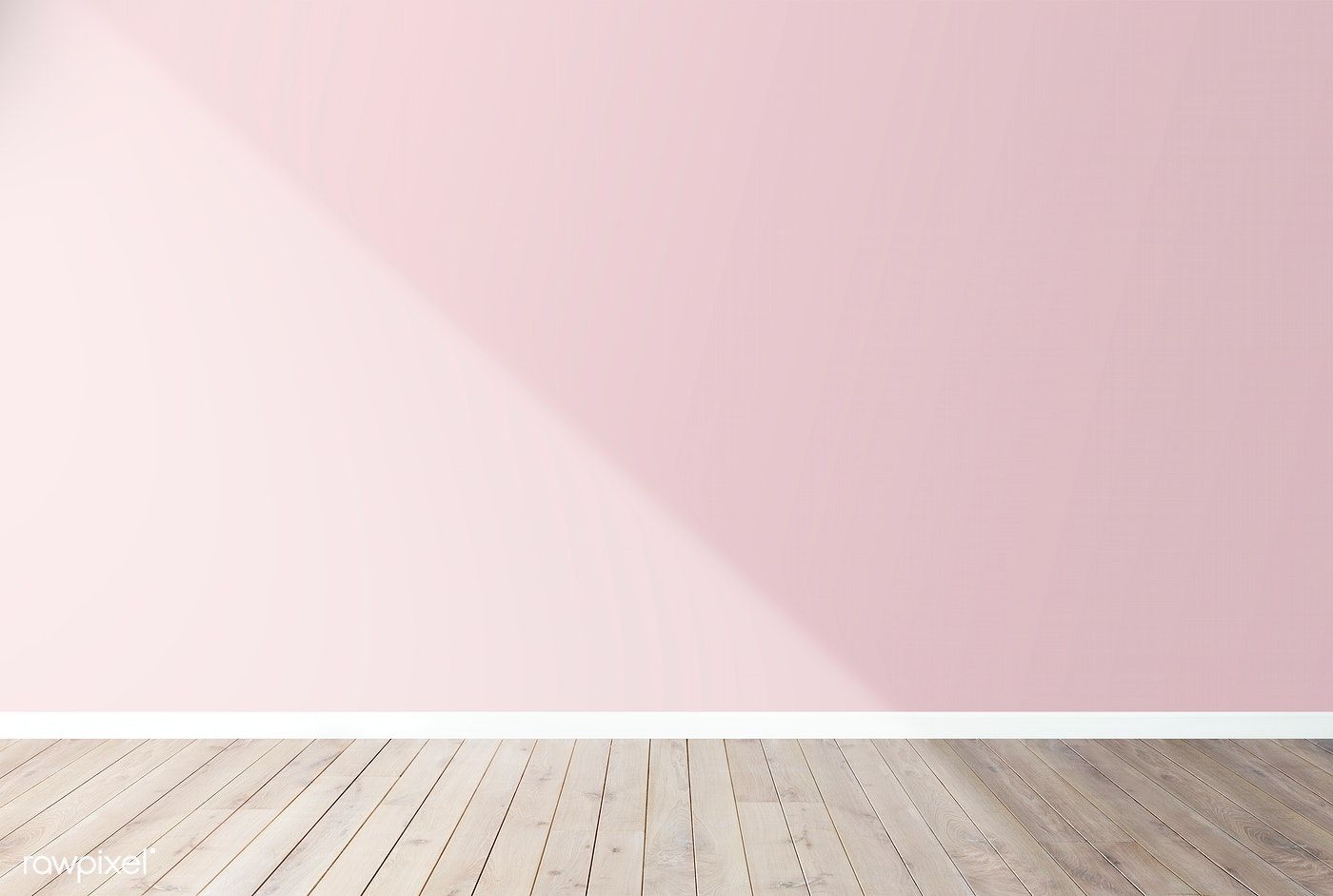 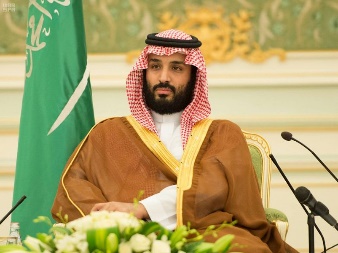 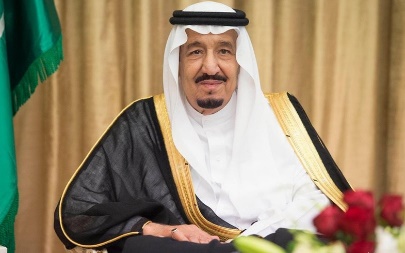 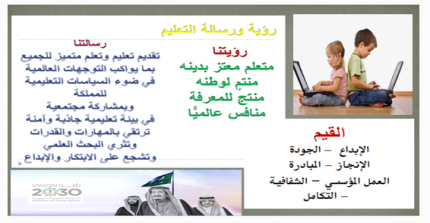 القوانين الصفية الإلكترونية
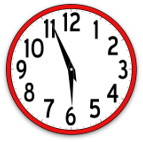 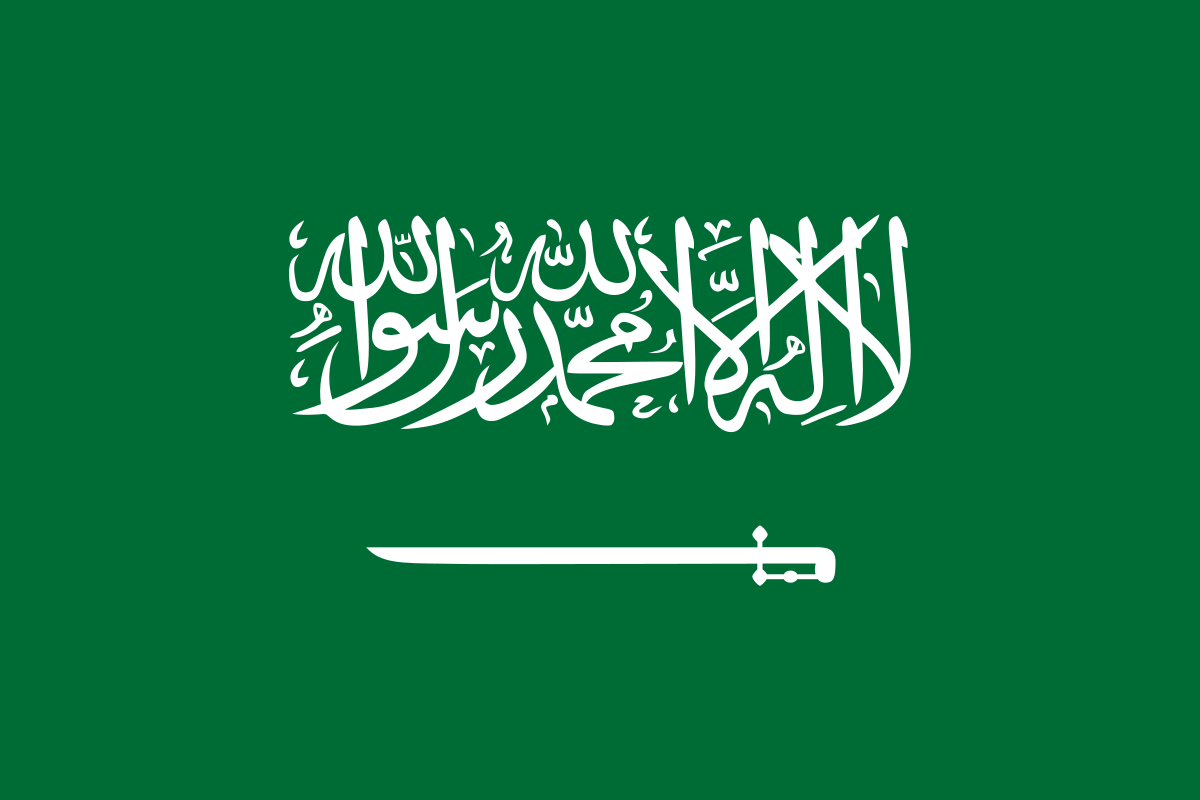 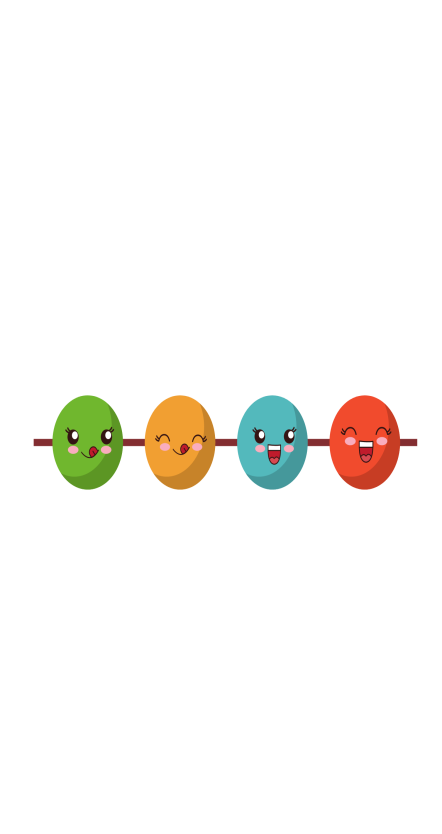 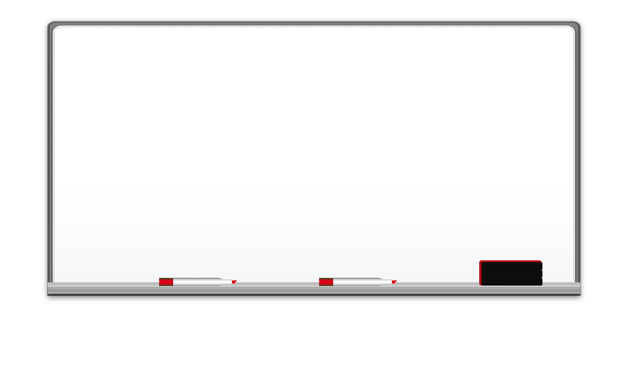 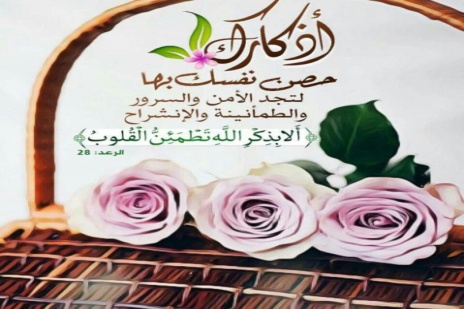 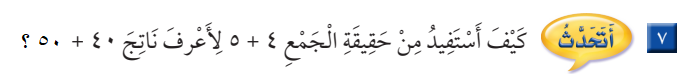 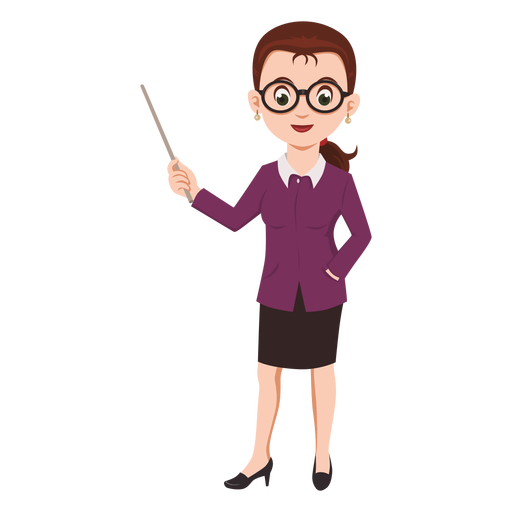 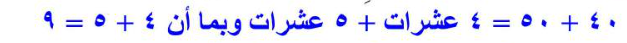 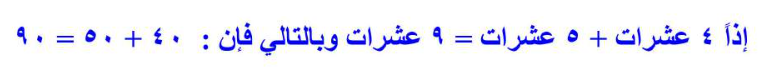 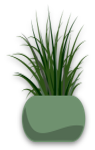 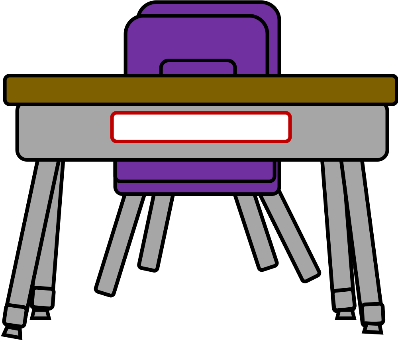 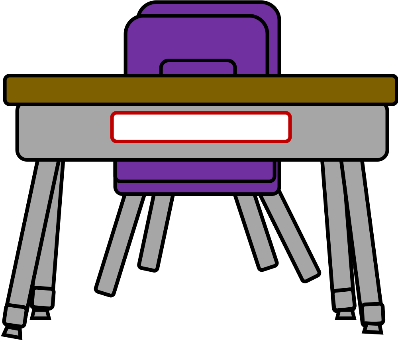 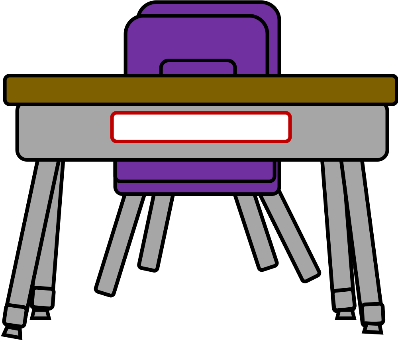 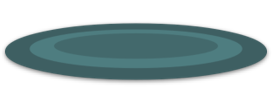 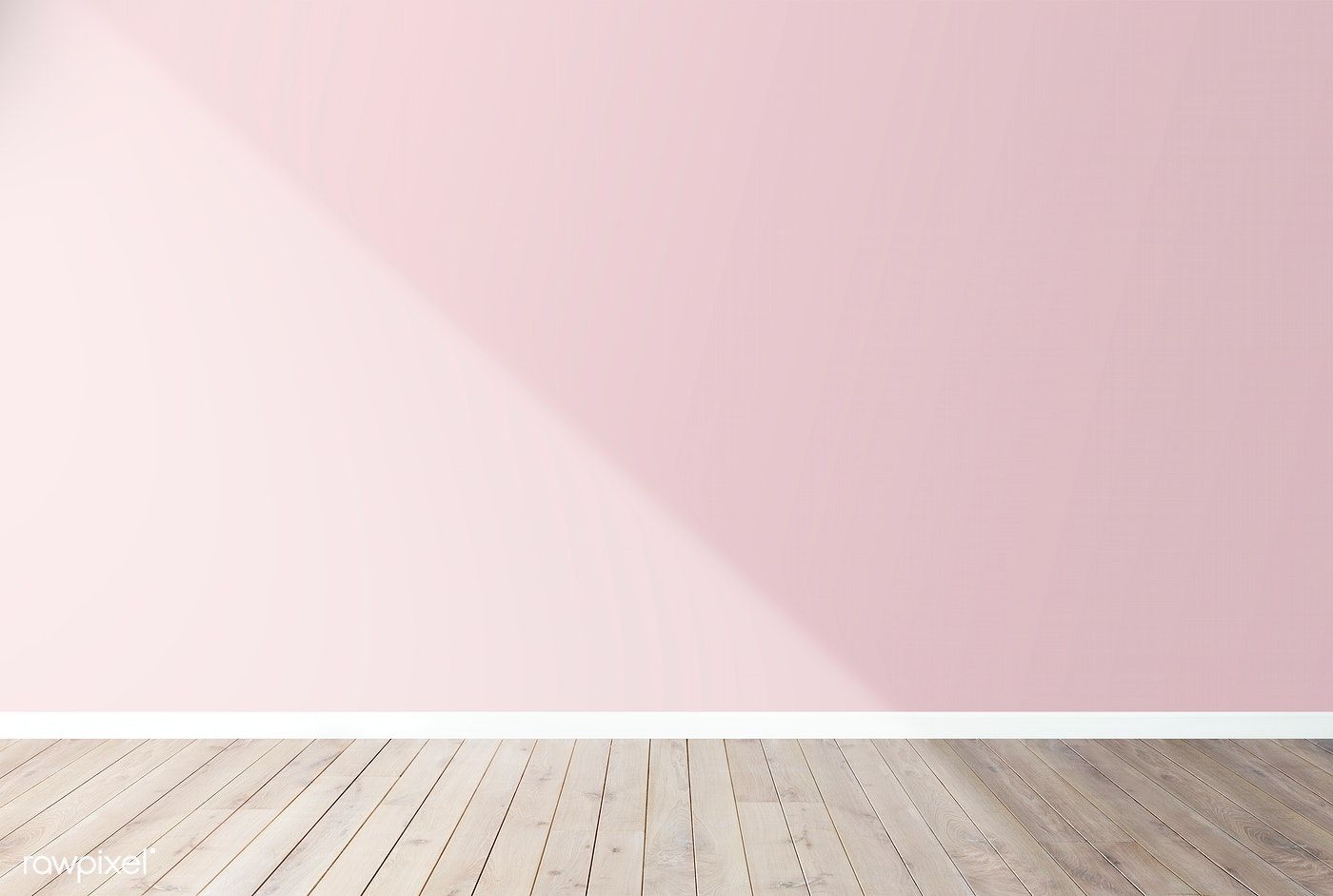 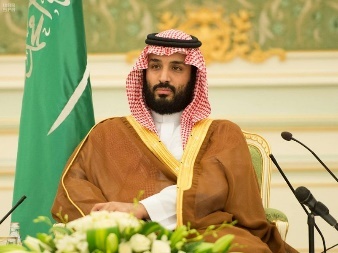 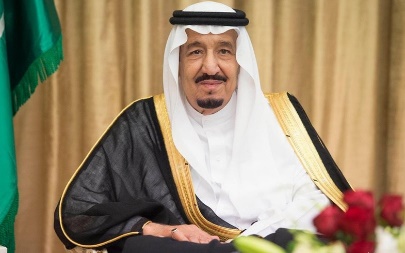 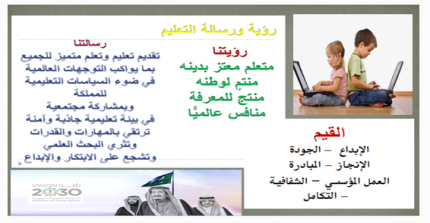 القوانين الصفية الإلكترونية
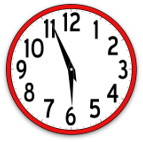 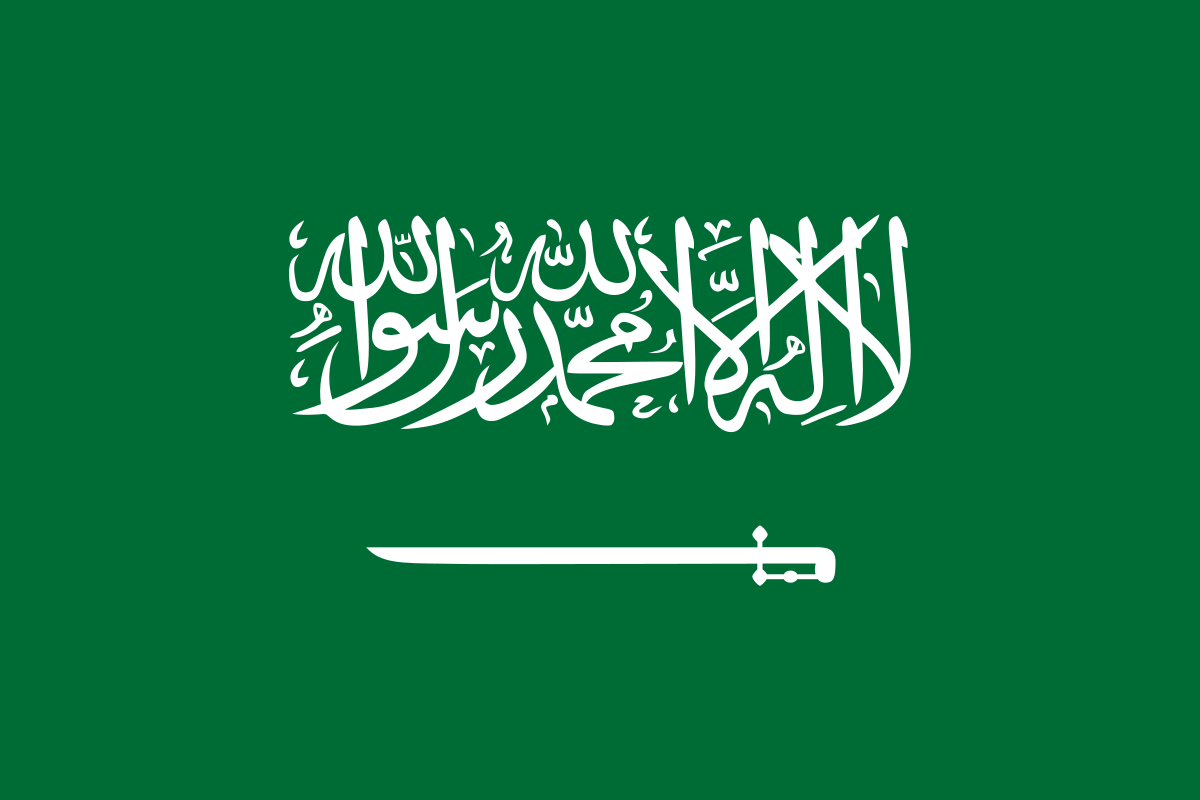 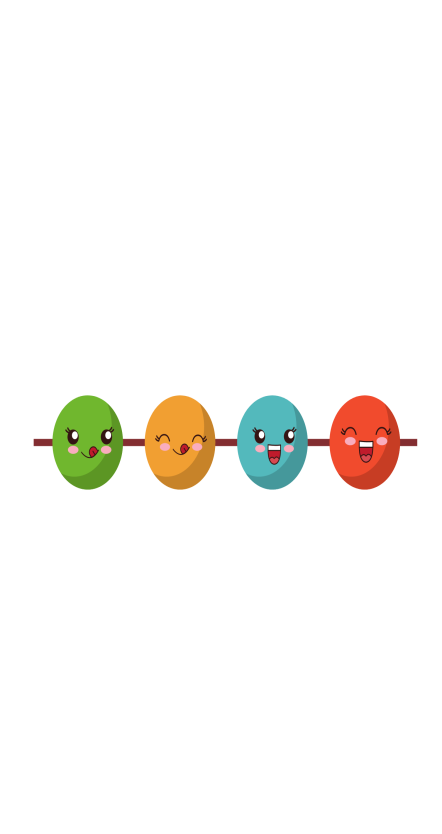 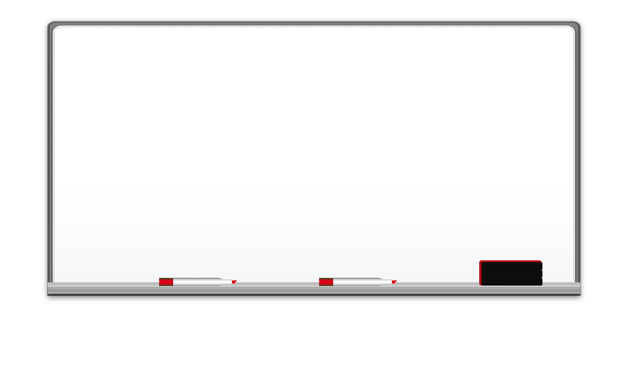 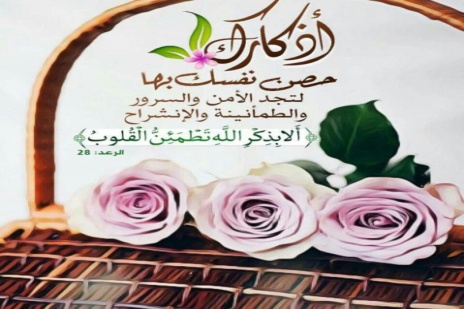 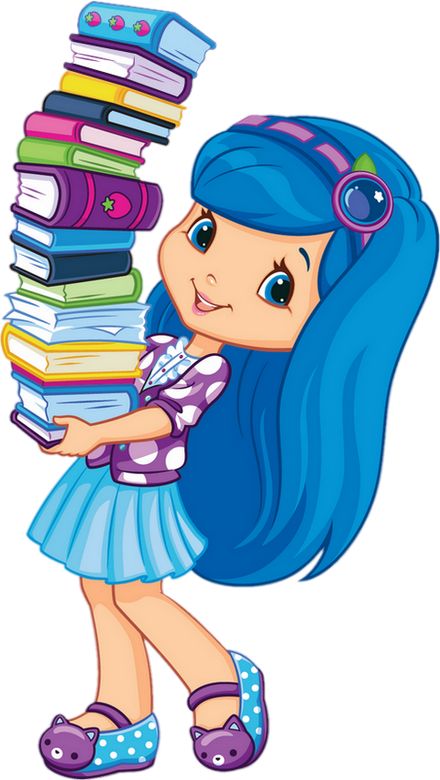 نشاط
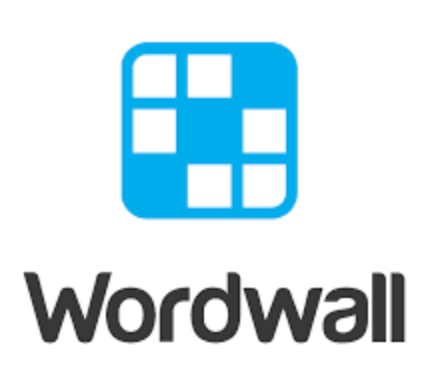 https://wordwall.net/resource/6924191
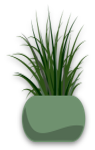 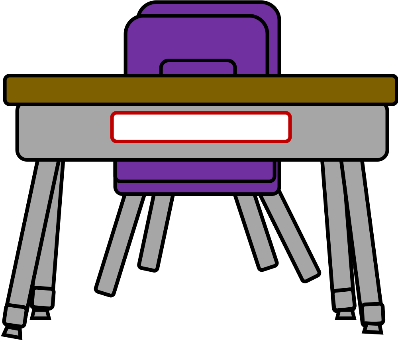 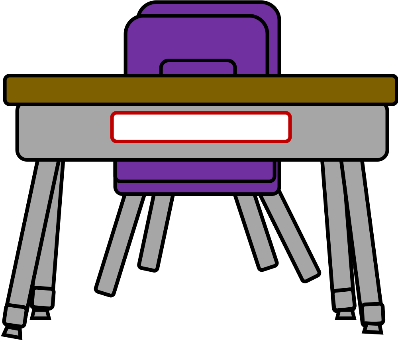 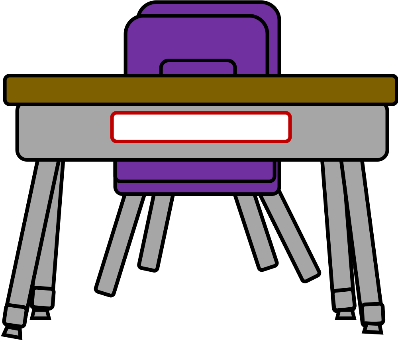 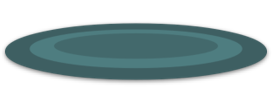 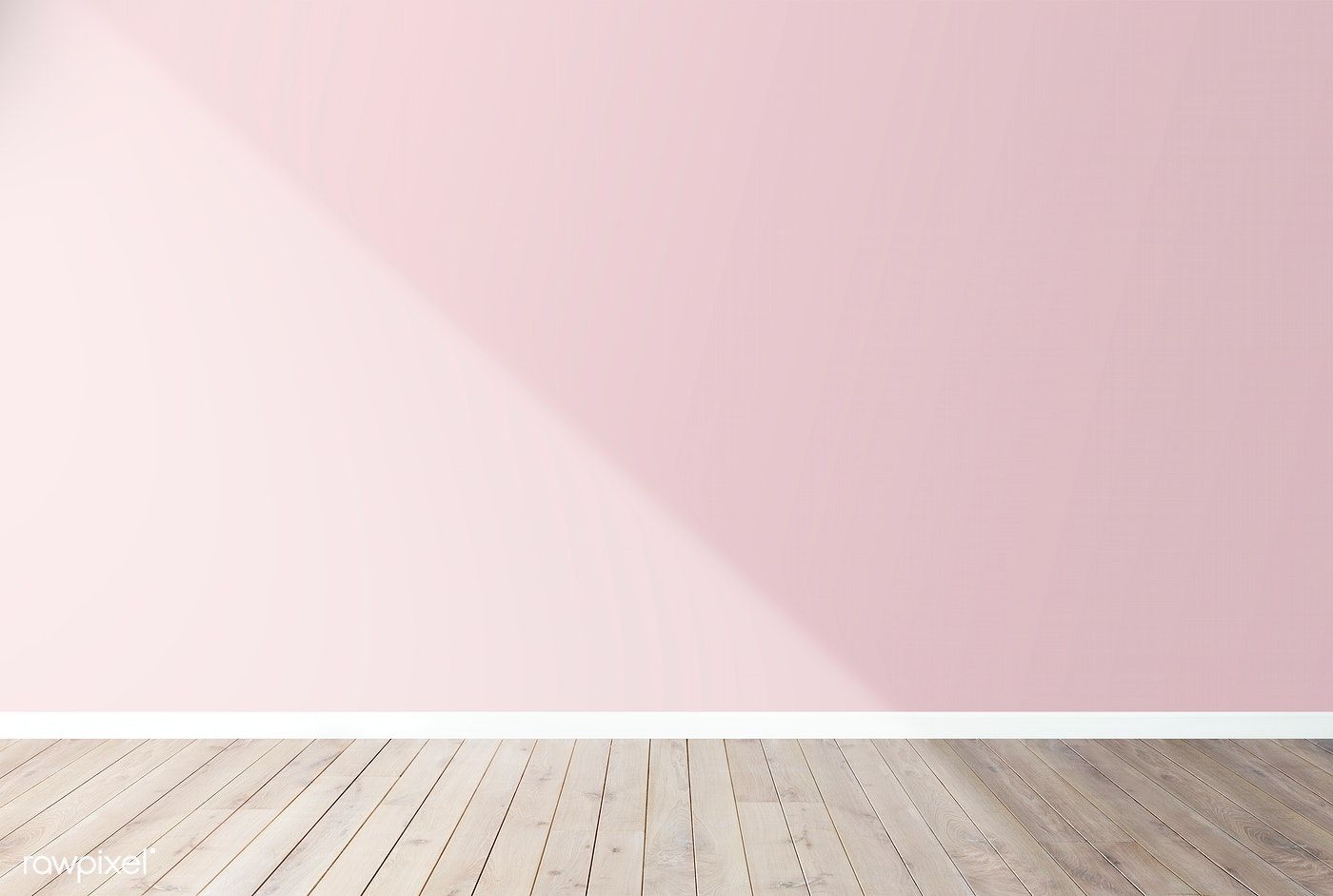 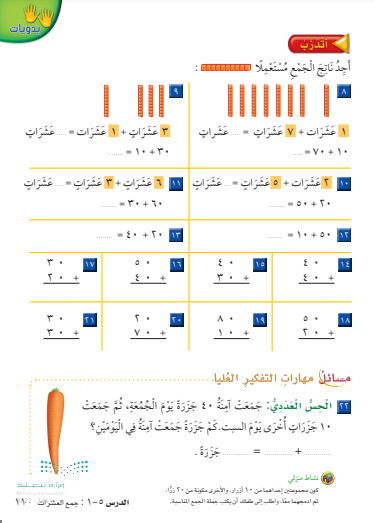 واجب
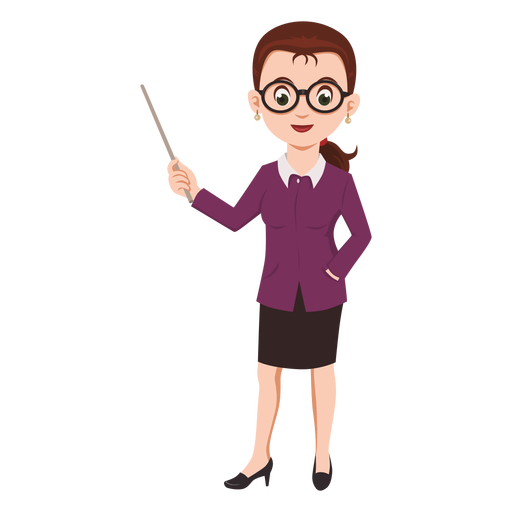 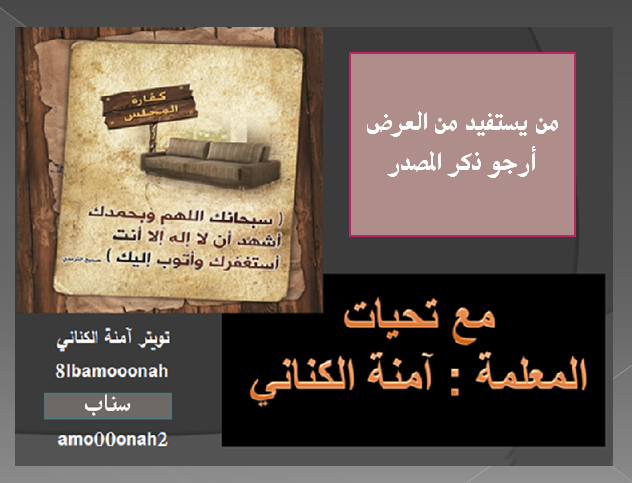